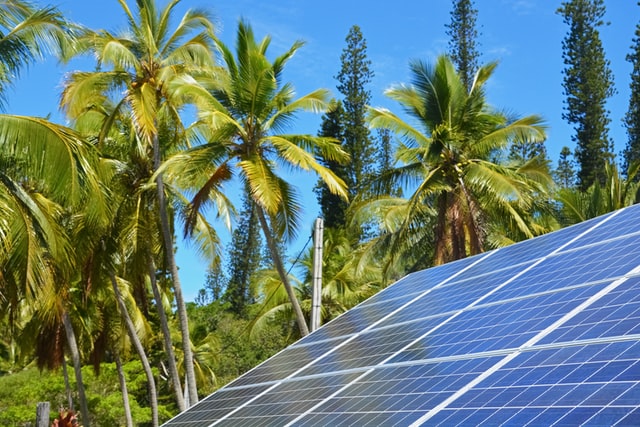 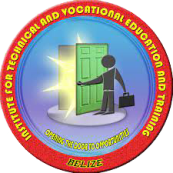 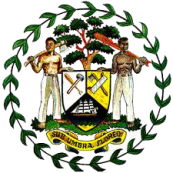 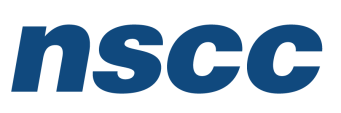 Design and Implementation of Pilot of a TVET Renewable Energy Course
DELIVERABLE #5 - TRAINING COURSES & PROFESSIONAL DEVELOPMENT
Session 19 (24 June 2022) - Course C 06: Integrated Laboratory (Health and Safety)
For Today:
Integrated Lab Courses in 2 year RE EE Program 
What does “success” look like at course completion?   
Content within context of other ITVET Belize Courses 
Description of Course 6  in Term 1 of Year 1
Development of Course 6
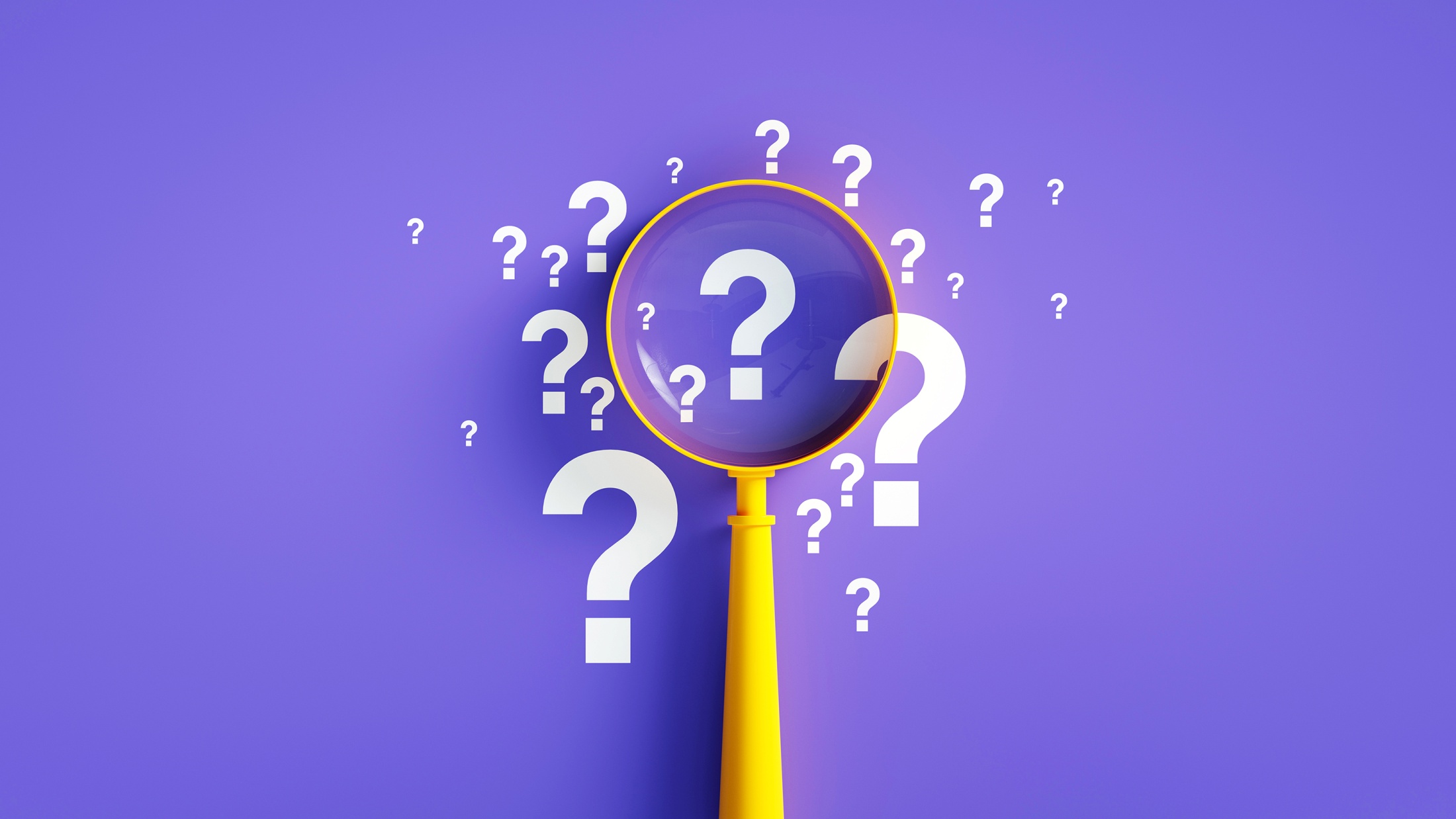 1. Integrated Lab Courses in 2 Year Program
Course 06: Integrated Lab 1
12 Week Term 1, Year 1  0   Classroom hours         16 New Lab hours                             4 + 4 periods/week              Mon. & Tue. pm, 160 min. Weeks 1, 2, and 12 
Marking Breakdown    00% Individual Tests                        15% Individual Projects 75% Group Projects     10% Employability Skills
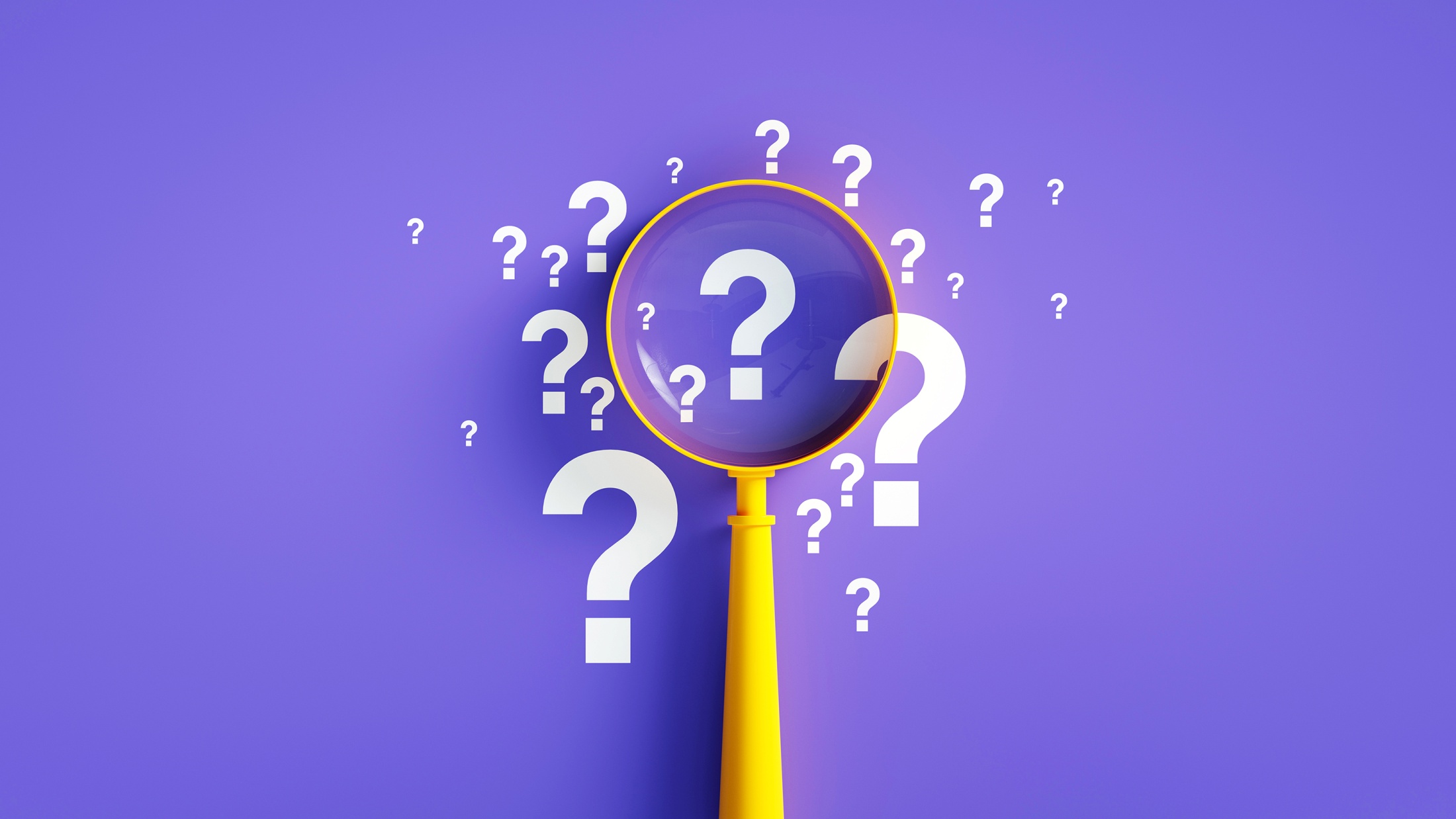 Course 11: Integrated Lab 2
10 Week Term 2, Year 1  13 1/3 Classroom hours          10 weeks x 2 periods/wk 10 2/3 New Lab hours  Wk. 1&10 x 8 periods/wk
Marking Breakdown    15% Individual Tests                        15% Individual Projects 60% Group Projects     10% Employability Skills
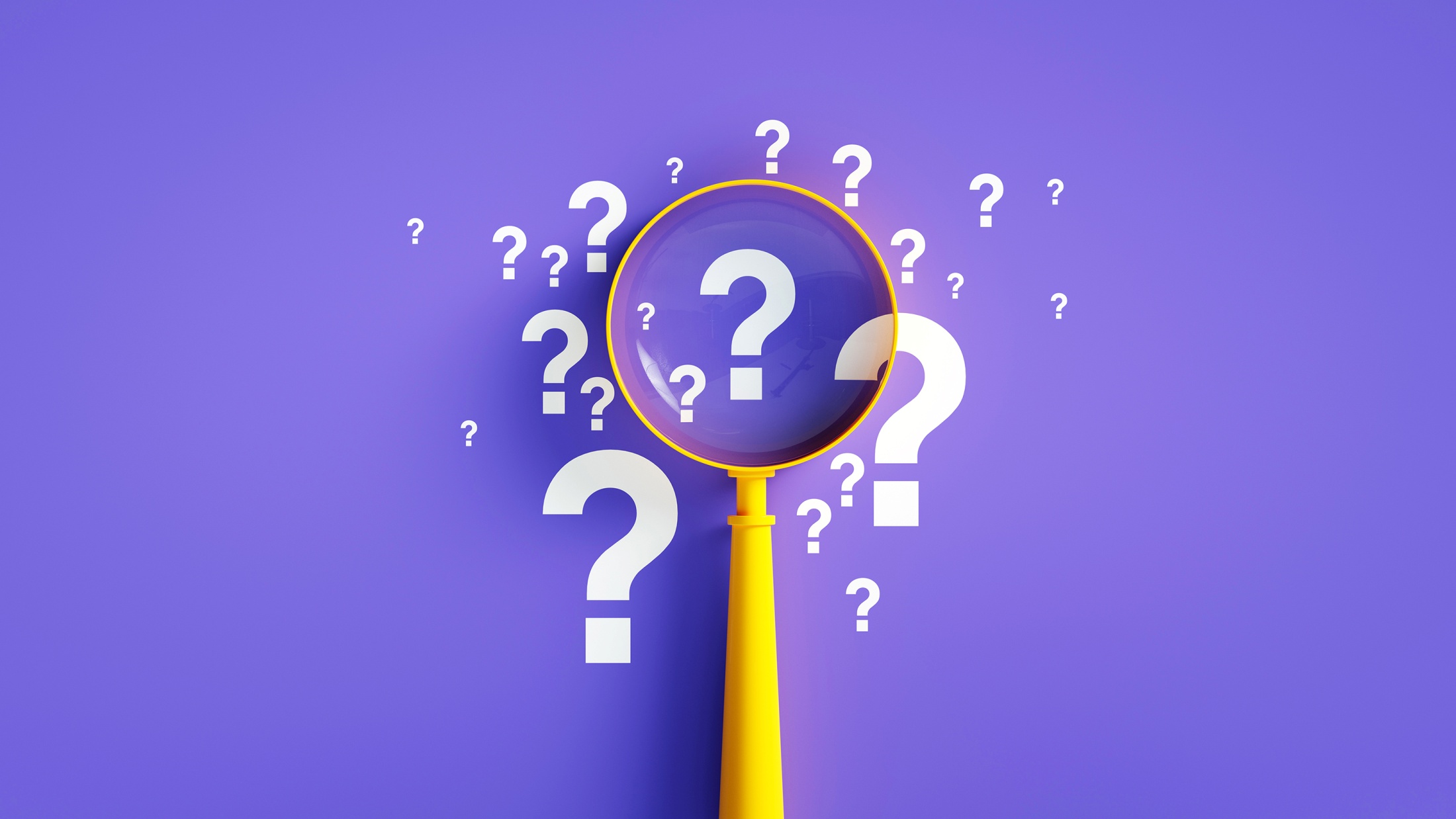 Course 16: Integrated Lab 3
10 Week Term 3, Year 1  13 1/3 Classroom hours          10 weeks x 2 periods/wk 18 2/3 New Lab hours    7 labs x 4 period / lab
Marking Breakdown    15% Individual Tests                        15% Individual Projects 60% Group Projects     10% Employability Skills
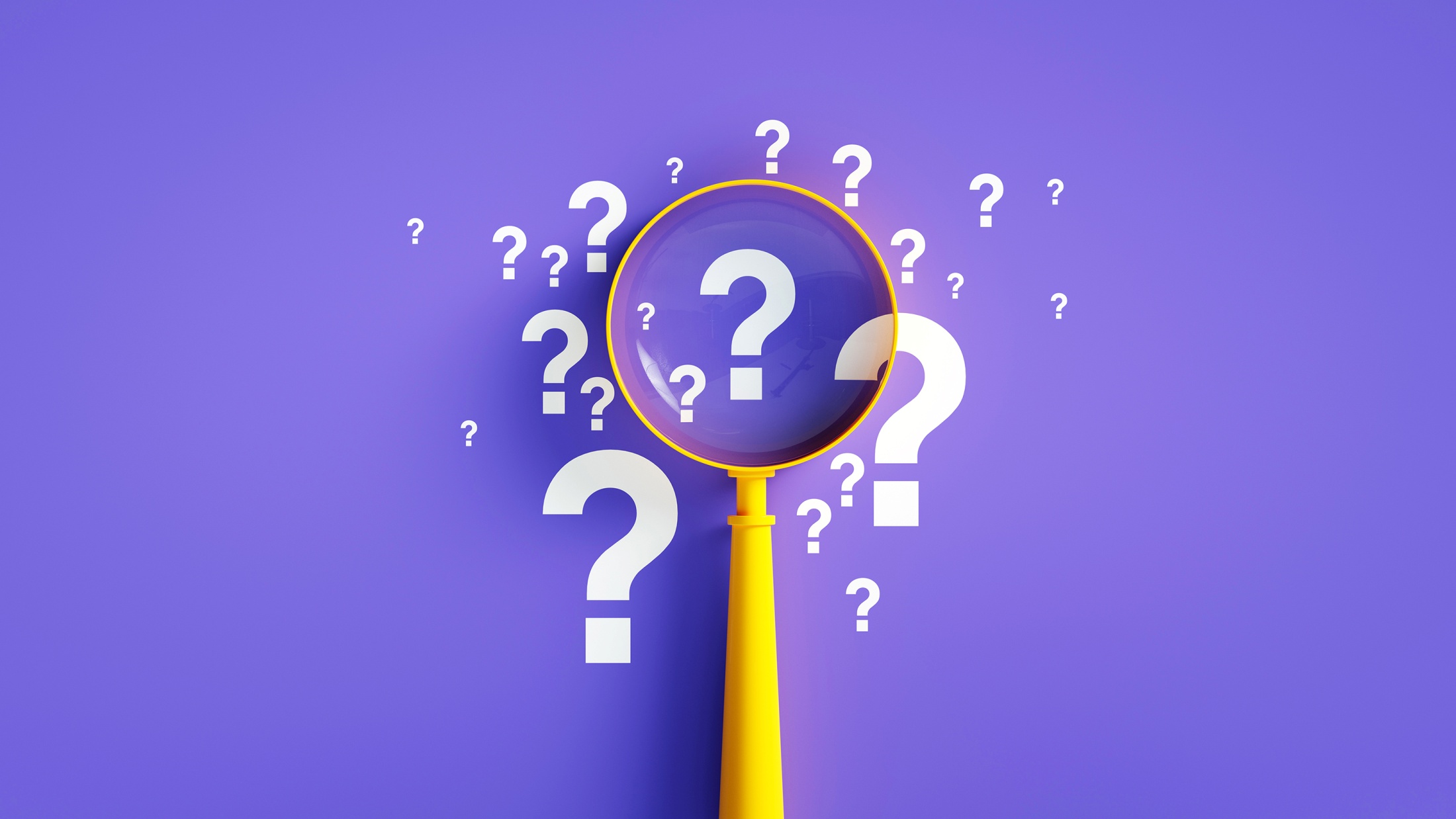 2. What does “success” look like?
Students completing Year 1 (Installer) or 2 Year (Designer) RE EE Program Requirements at their own time and pace
Students and Industry Qualifications NABCEP, CVQ, etc. 
Instructors with resources, achieving their desired results 
ITVET with resources for scalable, sustainable program 
Skills competently applied to a changing Green Economy
Belize Employers – competent, adaptable team members
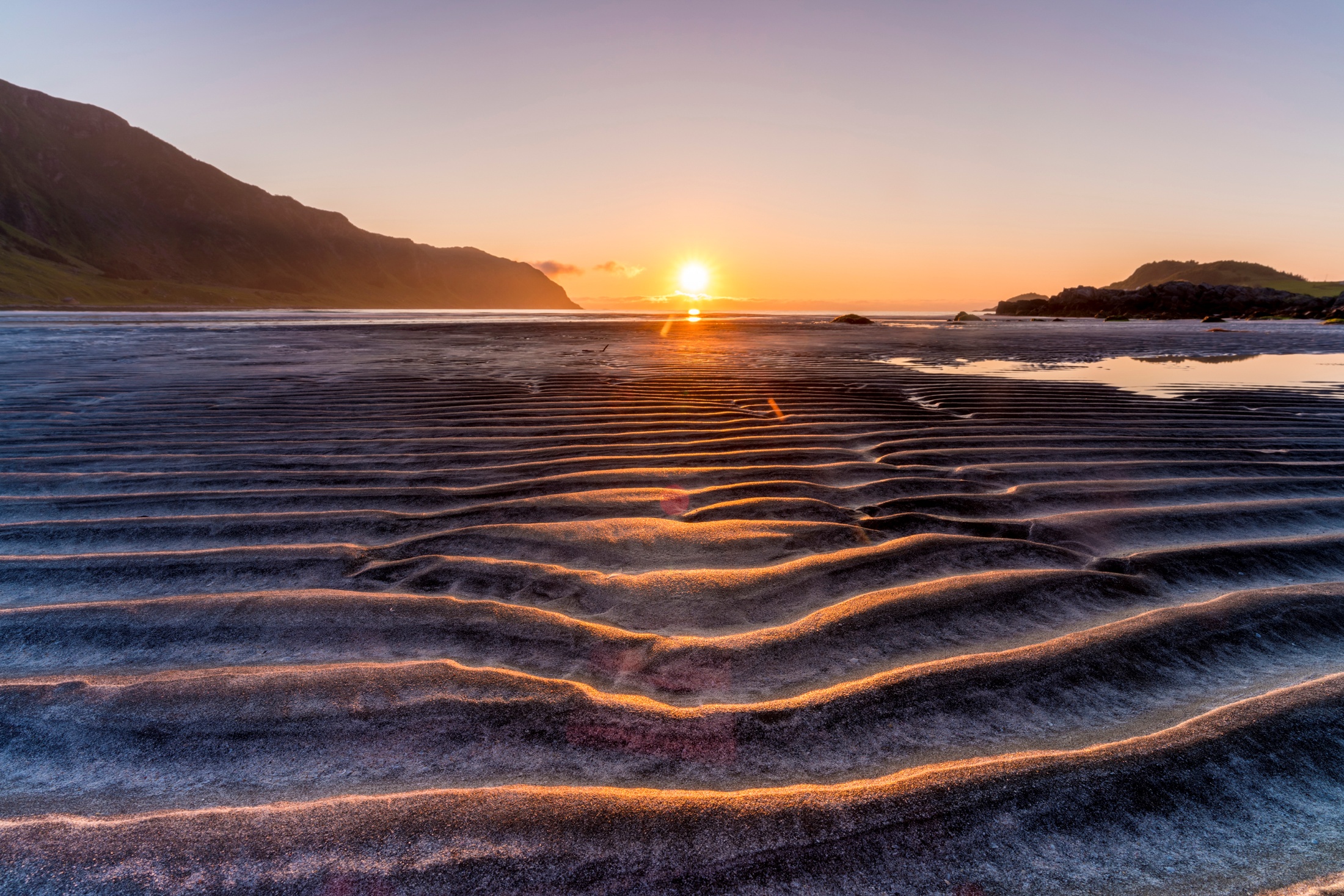 2. What does “success” look like?
For Employers and the “Integrated Lab” part of Program: 
Health and Safety – Legal, Insurance, NABCEP, and CVQ  
Field and Shop use of Equipment and Materials   
Health and Safety – Hazard Assessment and Reduction       
Health and Safety – Do it, Demonstrate it. Test for it.  
Assemble and operate, measure, record, and analyze results from laboratory assignments
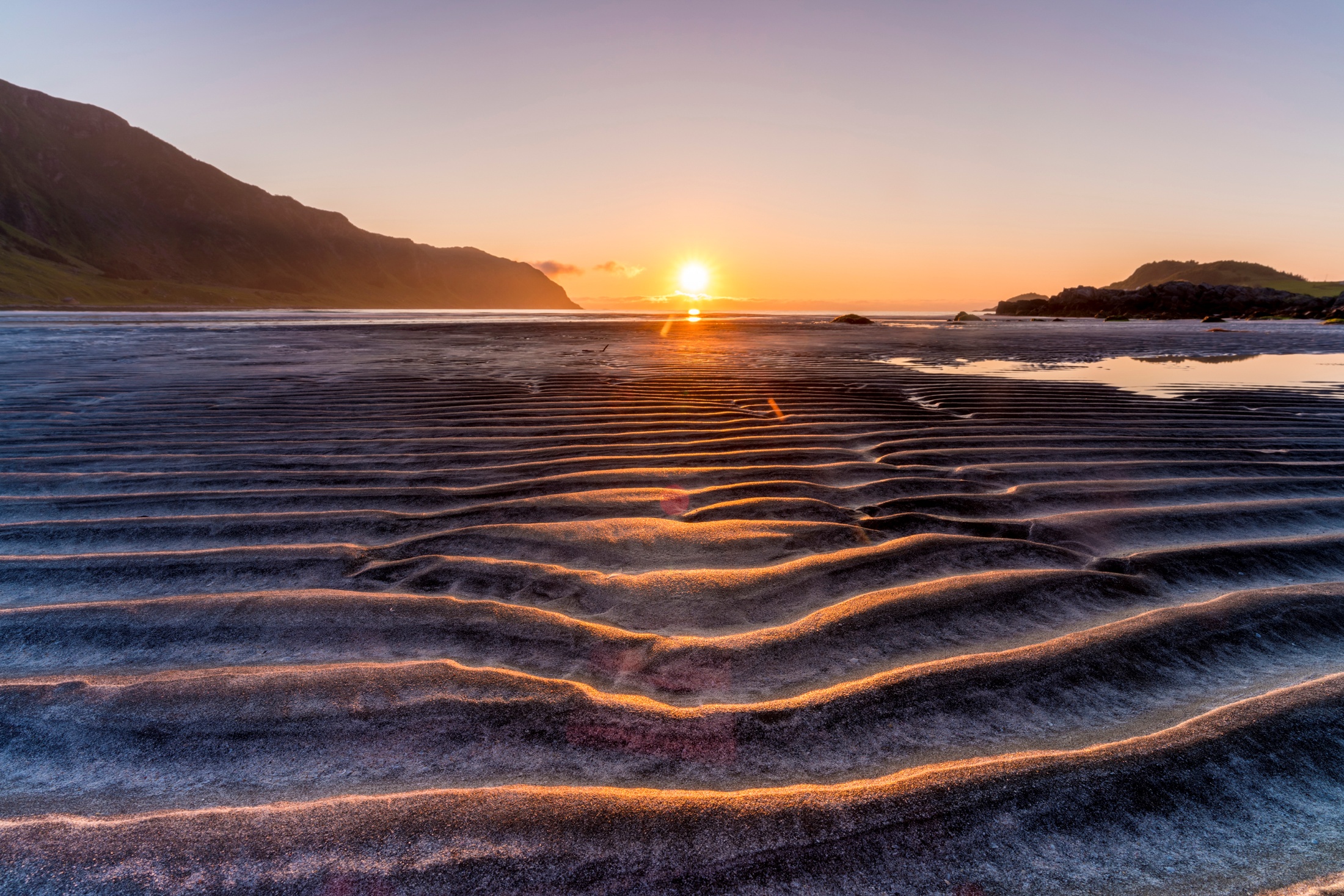 2. What does “success” look like?
For “integrated lab” skill sets, what does program completion or work place “success” look like: 
For an experienced electrical technician in the field? 
For a project manager, or regulator representative?     
For an ITVET Belize Instructor? 
For someone completing the new RE EE Program?  
For potential new students to the RE EE Program?
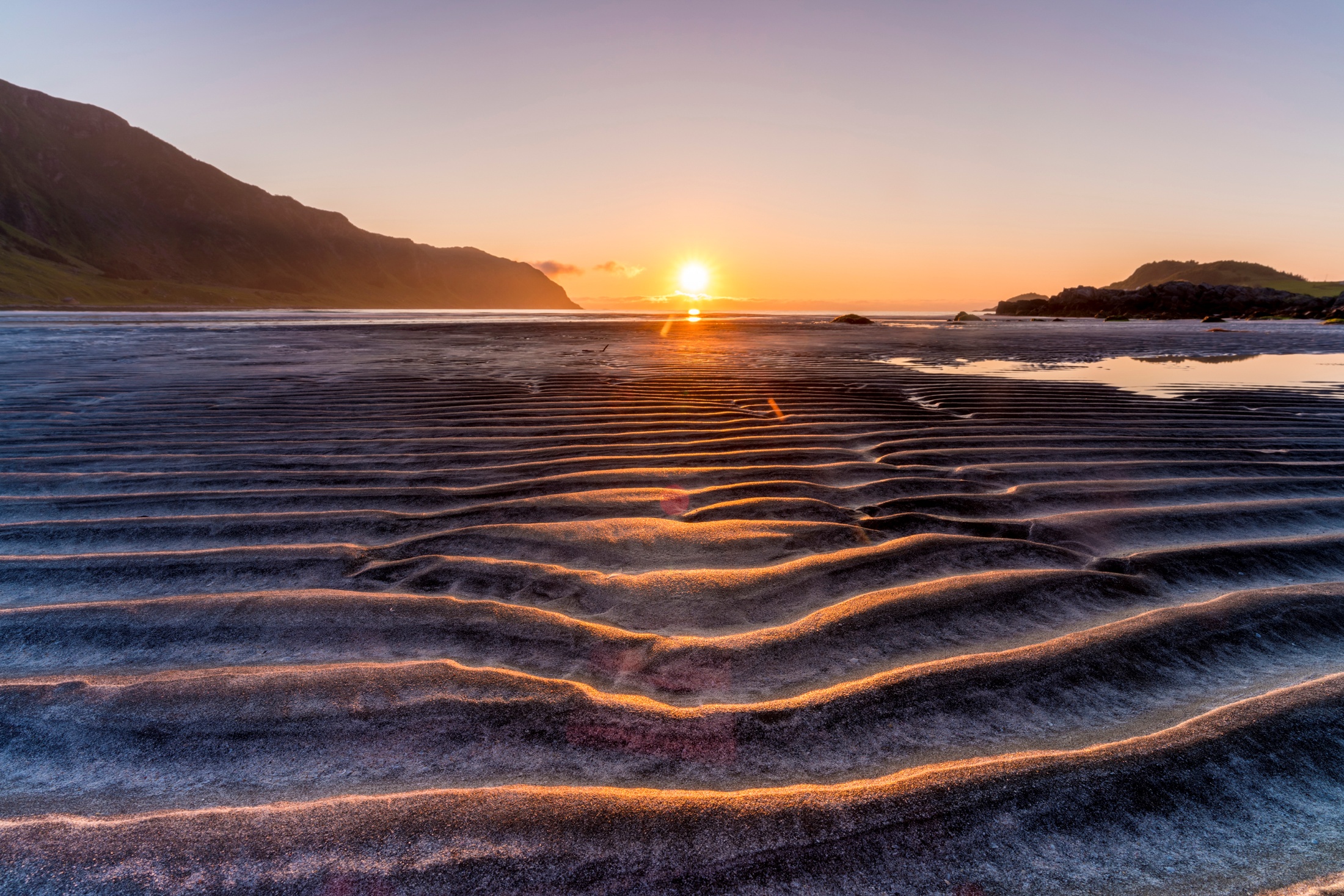 3. Content within context of ITVET
Vision of “integrated lab” and health and safety skill sets, experiences, and potential of people completing the new RE EE Program
Health and safety in ITVET lab and in field for work, may be similar in scope to other ITVET Belize programs (e.g. air conditioning, plumbing, electrical technician)
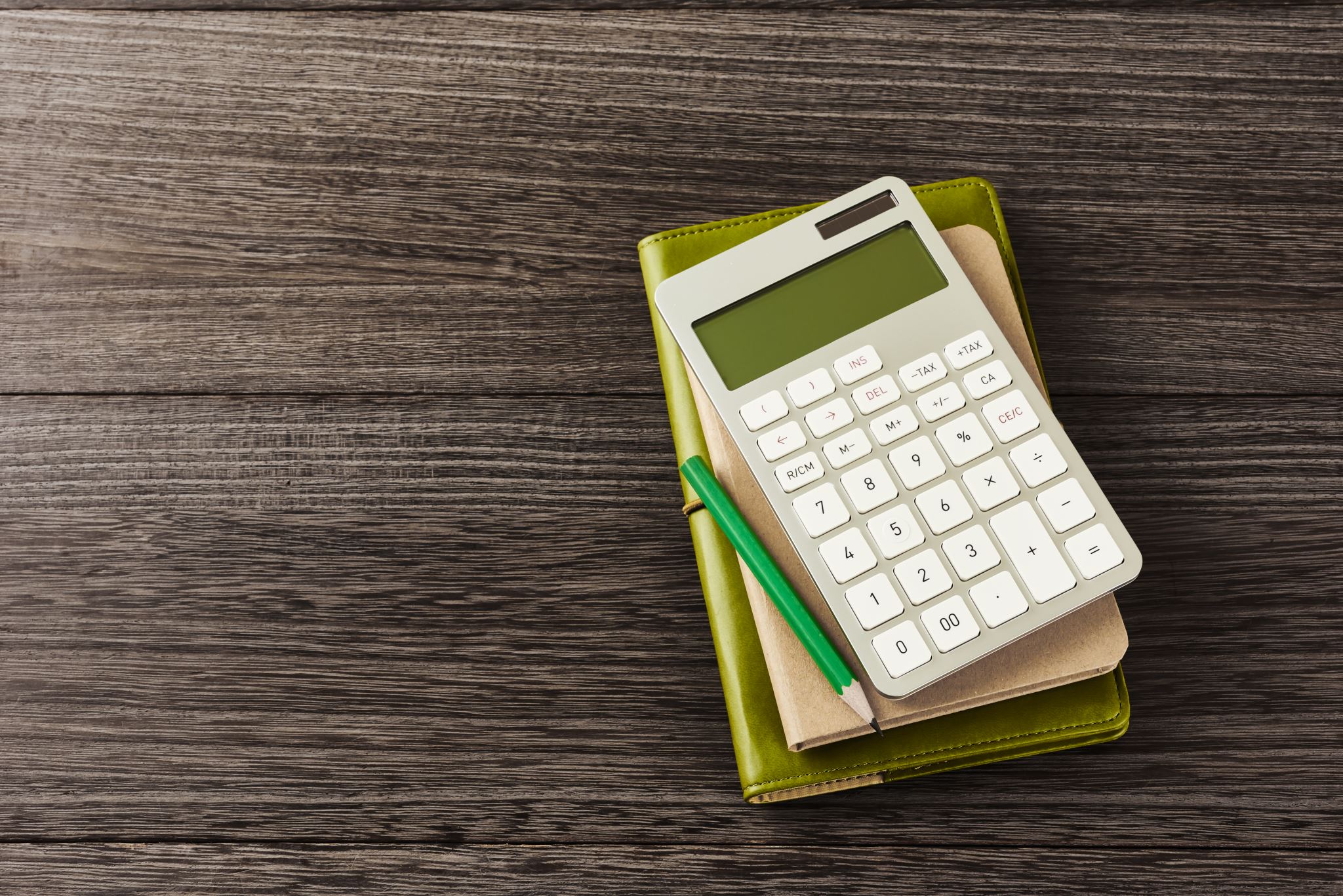 3. Content within context of ITVET
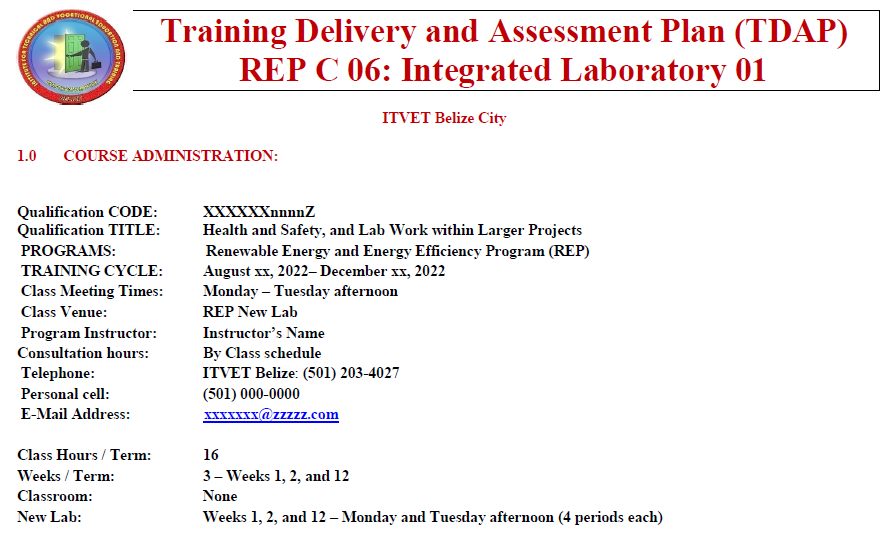 Typical at ITVET
New REP C 01 – 32
Partially complete
Course Instructors 
	to complete TDAP
 
Training Delivery and Assessment Plan
Profile of the Trainee / Portfolio of the Trainee
Program Policies & Regulations / Technology Requirements
Instructional Methods / Modes (Face to Face and Online) 
Resources (Technical; Underpinning Knowledge and Skills)
 Delivery Schedule (week / Instructional Methods (IM) 
Practical Grading Criteria and Theoretical Grading Criteria
3. Content within context of ITVET
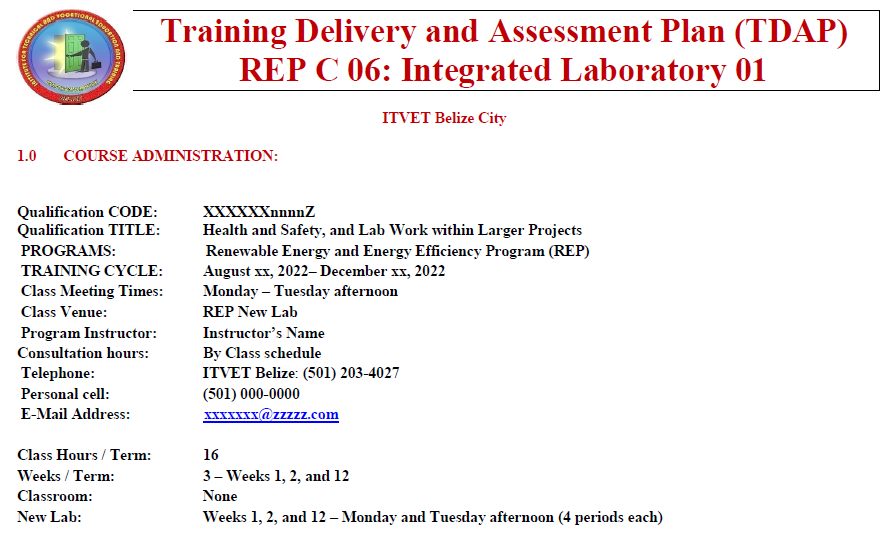 Typical at ITVET
New REP C 01 – 32
Partially complete
Course Instructors 
	to complete TDAP
 
Delivery Schedule (Tool in preparing Lesson Plans)
For each Week or 4 period lab, the Course Outline Topic  (e.g. REP Lab Equipment) and Tasks (e.g. Identify and Use)
Instructional Methods (IM) (e.g. Collaborative Discussions)
Promotional Action (PA) (e.g. Practice work sheets, games)
Assessment Method (e.g. Test 1, Assignment 1, Project 1)  
Resources (e.g. New Lab, Manuals, Videos, Powerpoint)
3. Content within context of ITVET
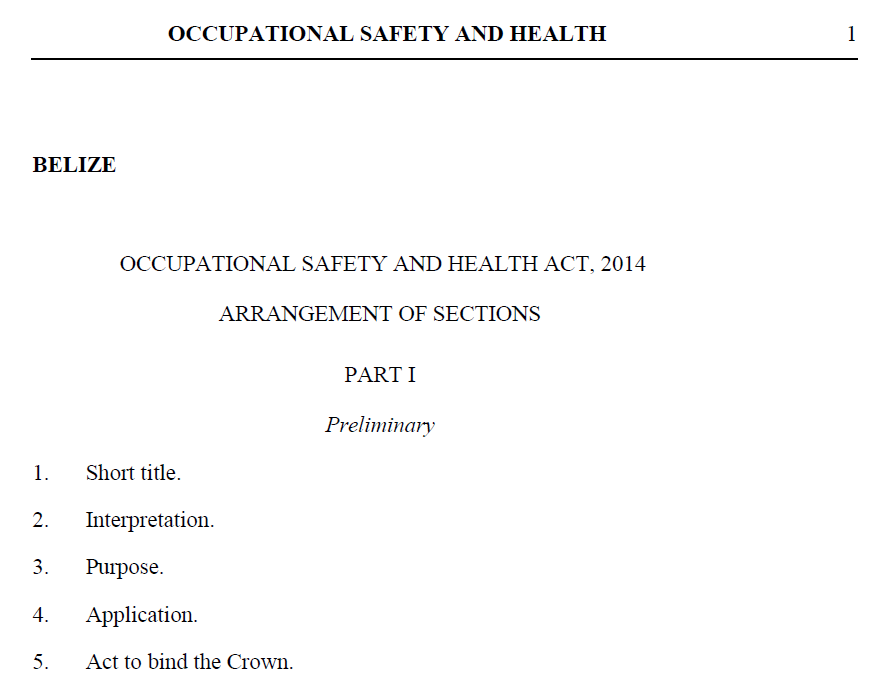 Health and Safety 
On ITVET Belize campus
After program completion
Legal responsibilities 
ITVET Performance Goals
Social responsibilities  

Similar to other ITVET Belize programs  
Air Conditioning   
Electrical   
Plumbing 
Building Construction
3. Content within context of Belize
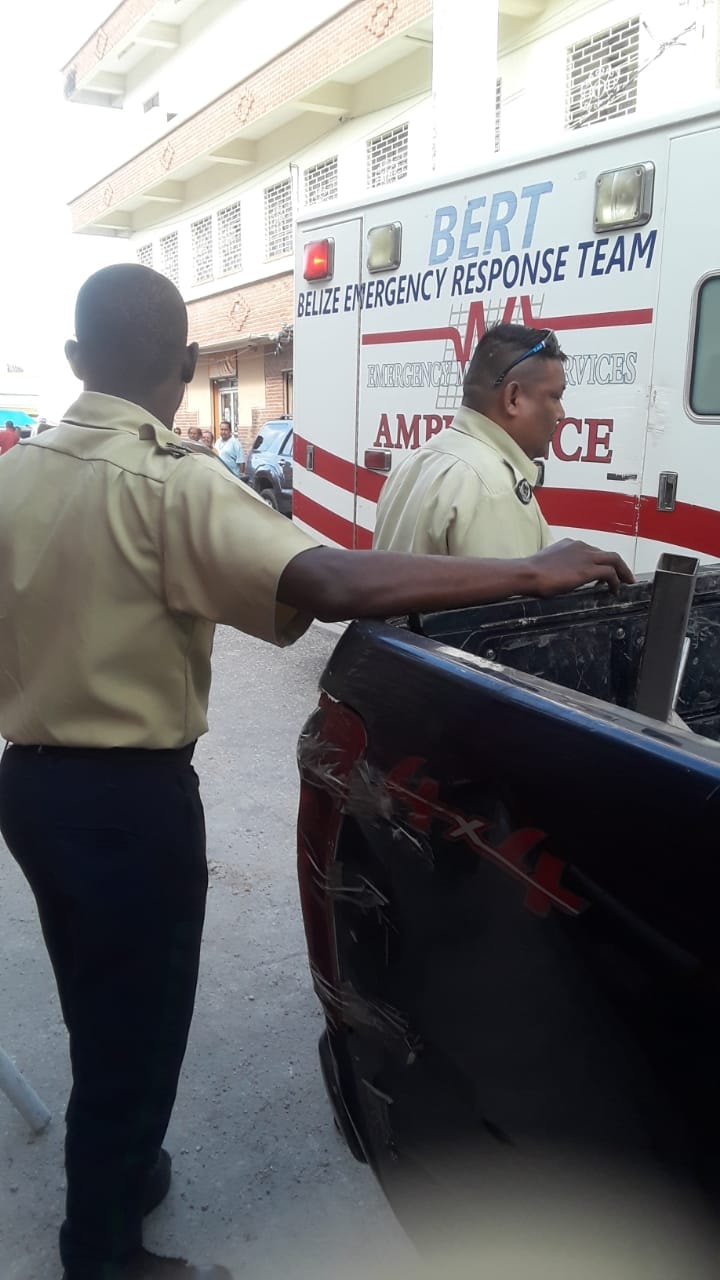 Health and Safety 
Belize Emergency Response Team

Within the Belize community  
Social   
Business   
Legal and Regulatory 
Financial (Direct / Indirect)
3. Content within context of ITVET
Health and Safety (content is not just for one course)
Equipment and Tools  (e.g. Power Drill in the New Lab) 
Materials and Methods (e.g. fall arrest in the field) 
Personal Protective Equipment (e.g. Harness) 
Documentation habits (e.g. future employers)
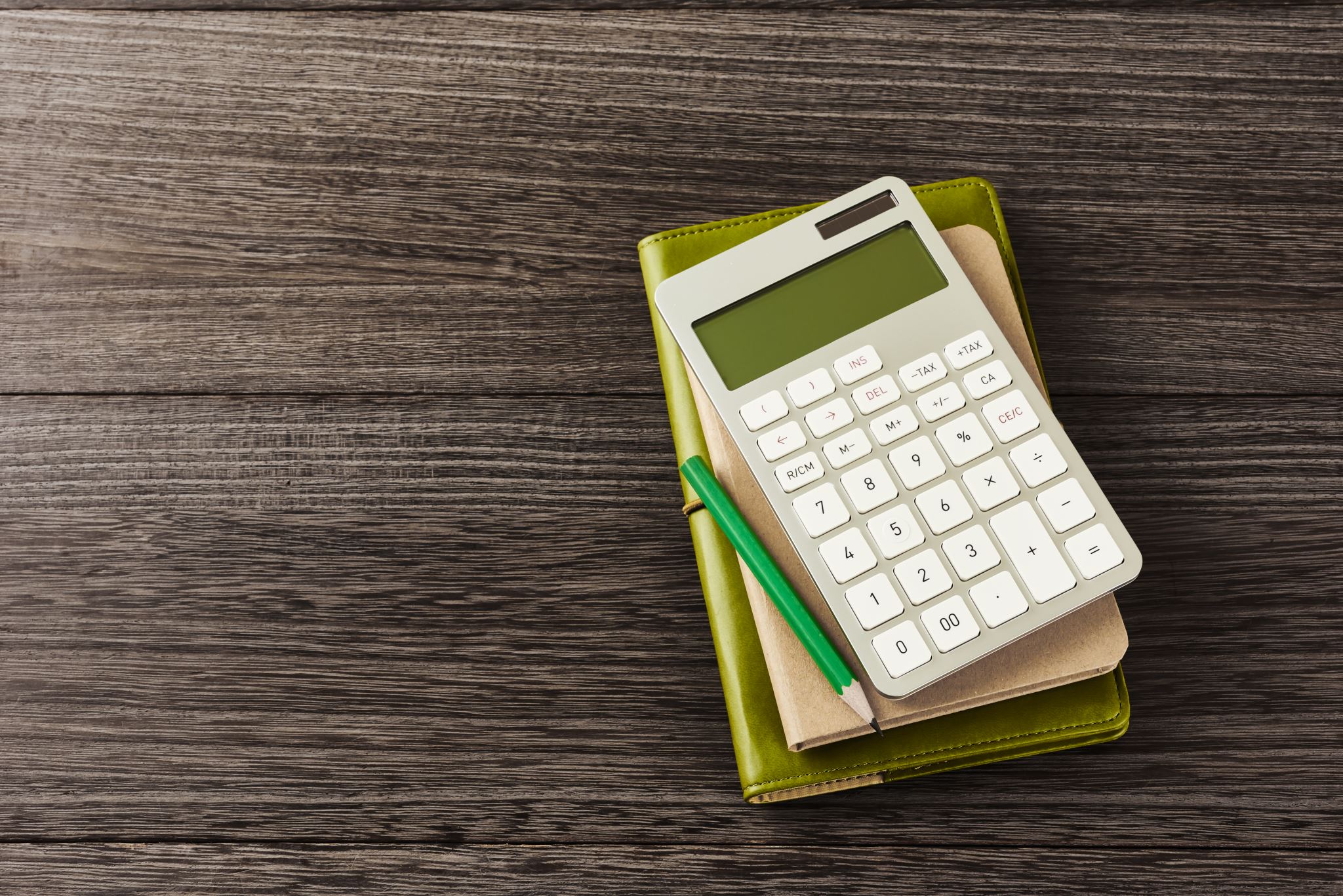 3. Content within context of ITVET
Lab activities within larger project
Assemble and operate, measure, record, and analyze results from laboratory assignments
Individual lab or assignment may be one activity within a larger more comprehensive project at work
Appreciation of the big picture
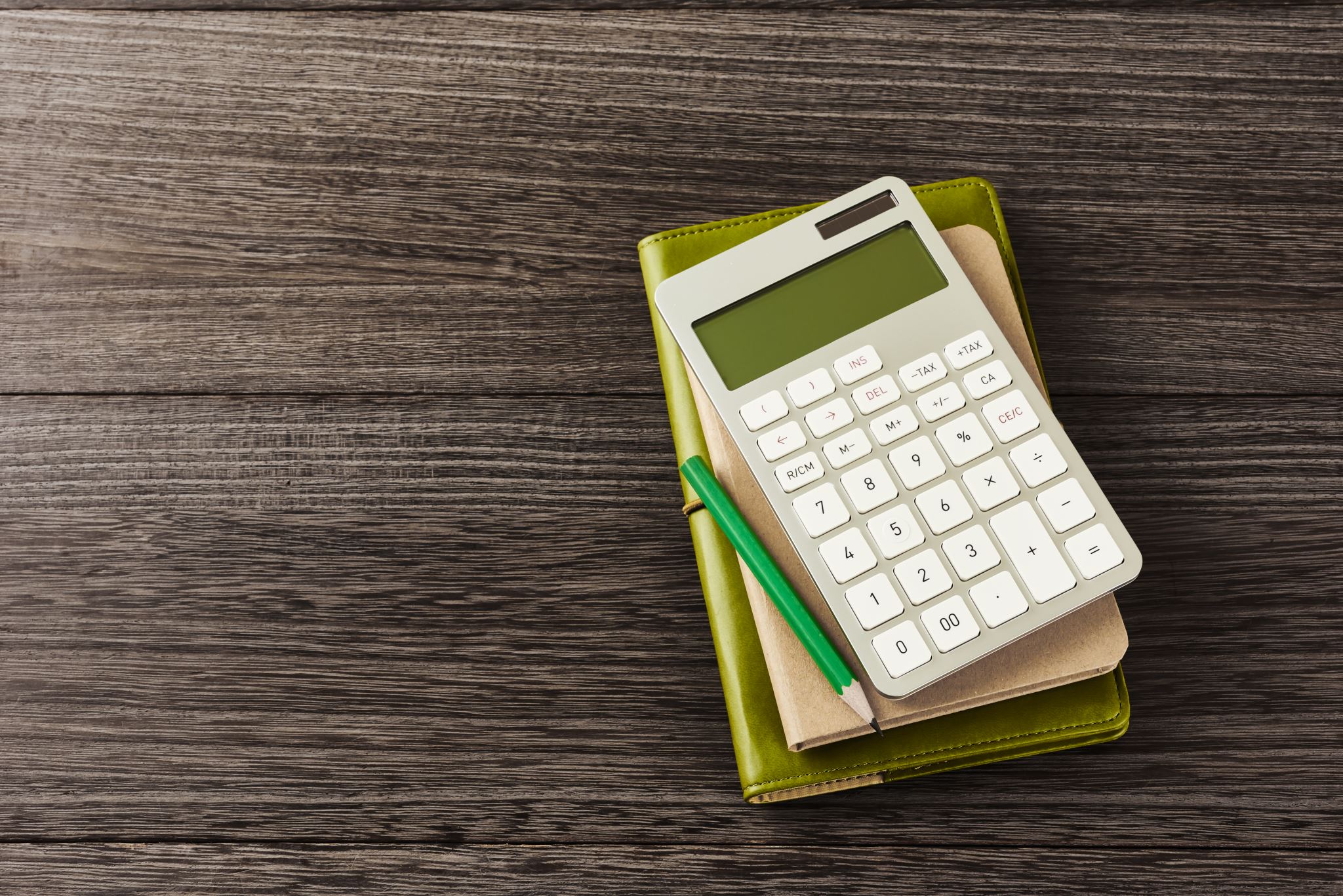 4. Description of Course 06
Integrated Laboratory 1 (Term 1, Year 1) 
16 New Lab Hours  (24 periods) as 4+4 periods / wk. 
Mon. and Tue. pm, 160 minutes. Weeks 1, 2, and 12 

Marking Breakdown  
00% Individual Tests         15% Individual Projects 
75% Group Projects          10% Employability Skills
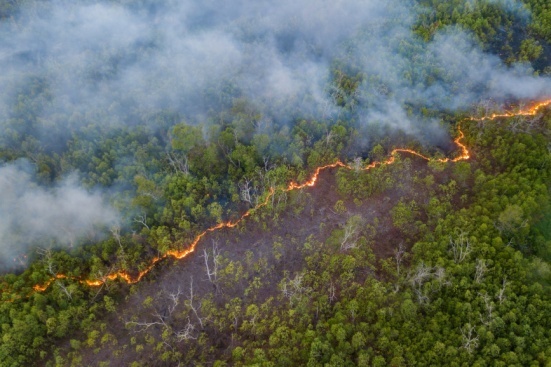 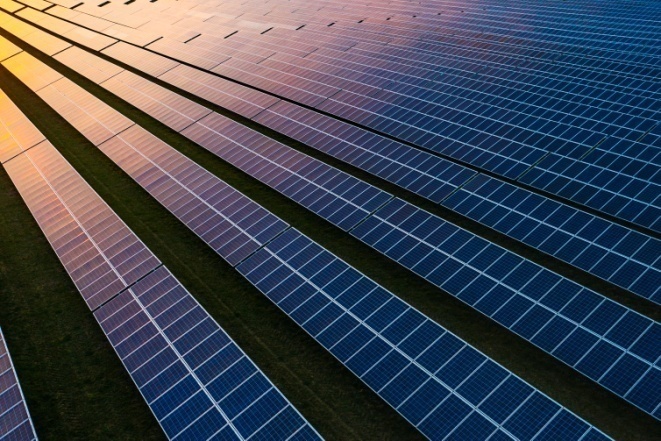 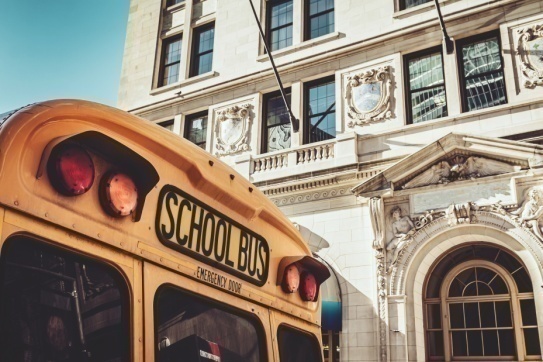 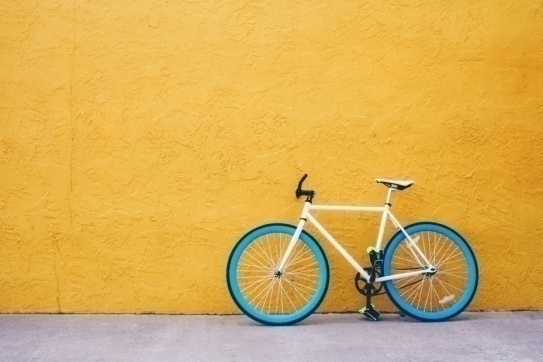 4. Description of Course 06
Learning Tasks 
(from Course 06 Technical Delivery & Assessment Plan) 
Identify appropriate hand tools and power tools
Safe tool, equipment & material handling procedures
Identify, minimize, and report workplace hazards
Appropriate personal protective equipment (PPE) is considered, stored, selected, checked, and used  in accordance with proper procedures
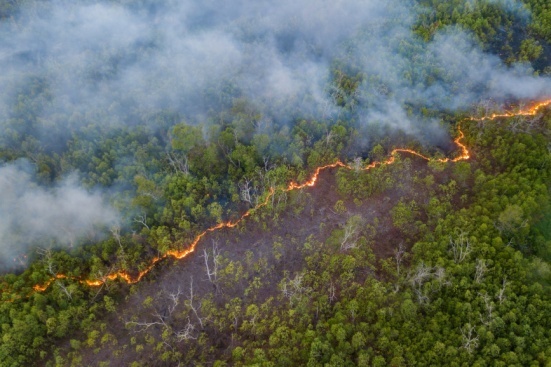 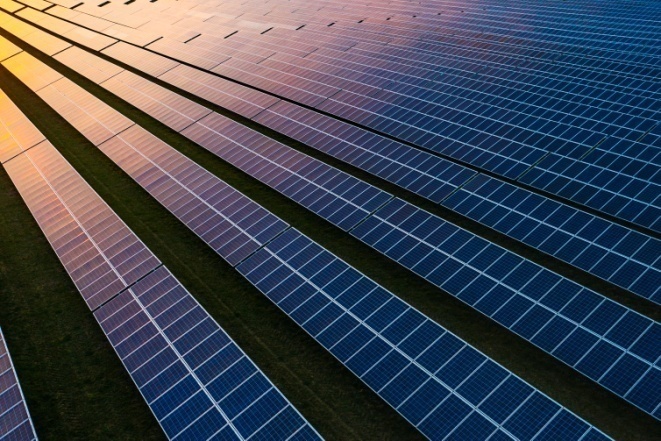 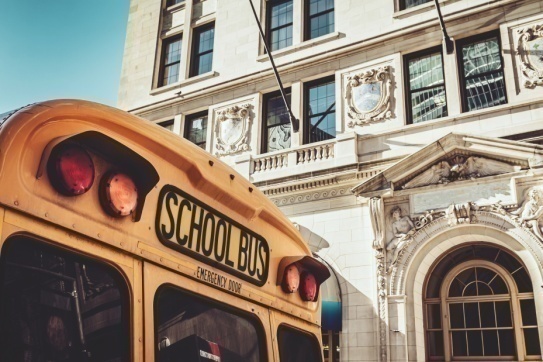 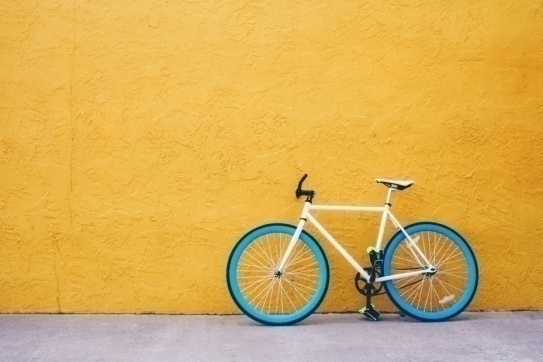 4. Description of Course 06
Learning Tasks 
(from Course 06 Technical Delivery & Assessment Plan) 
Manual handling techniques
Follow Accident and Emergency Procedures
Occupational Health and Safety requirements
Worksite environment and safety
Physical, mental, emotional condition of people
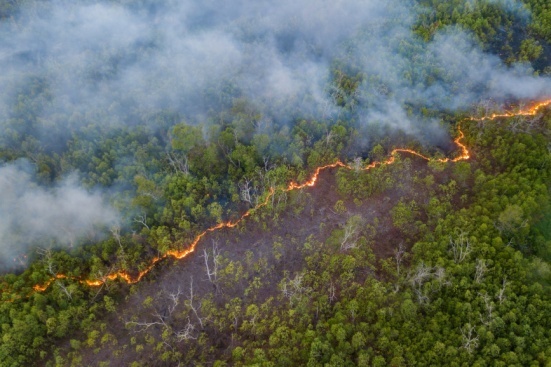 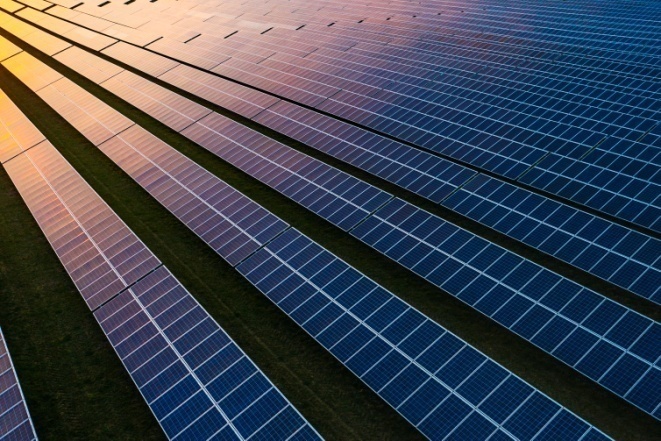 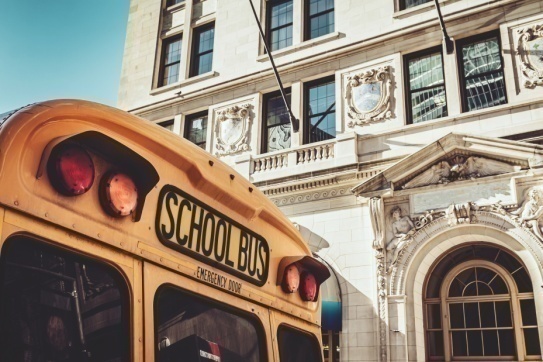 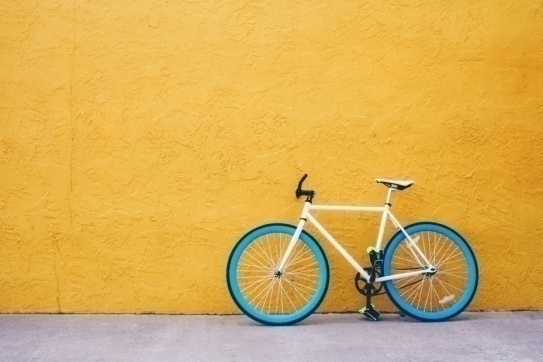 4. Description of Course 06
Learning Tasks 
(from Course 06 Technical Delivery & Assessment Plan) 
Assemble and operate, measure, record, and analyze results from laboratory assignments
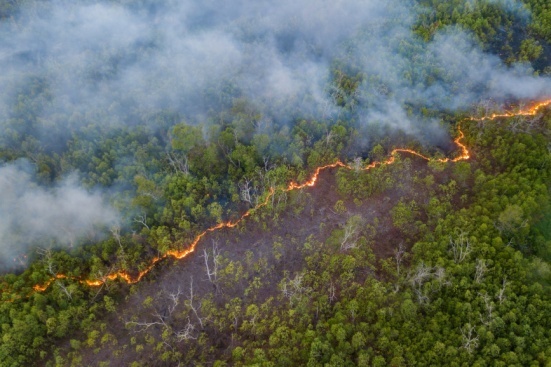 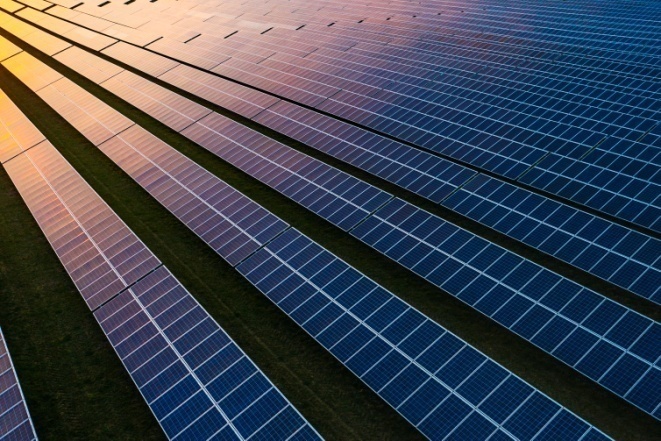 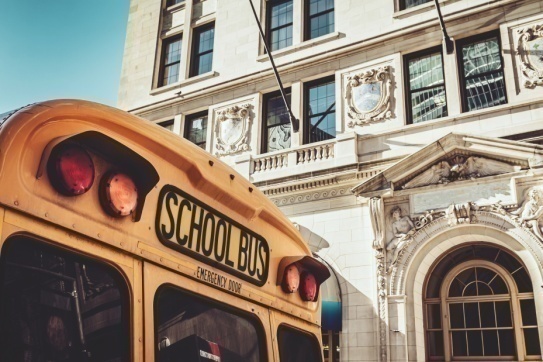 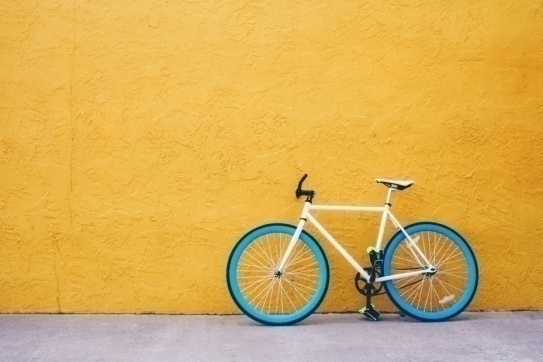 4. Description of Course 06
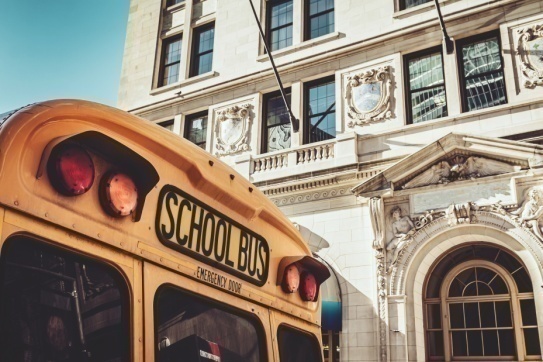 Technical Delivery and Assessment Plan
Task 01 
Identify appropriate hand tools and power tools
All hand tools and power tools in the New Lab 
Images of other tools that may be used in the field
 Wrenches, Screwdrivers, meters, wire cutters, hack saw, and pliers 
Electric and battery operated tools (e.g. power drills)
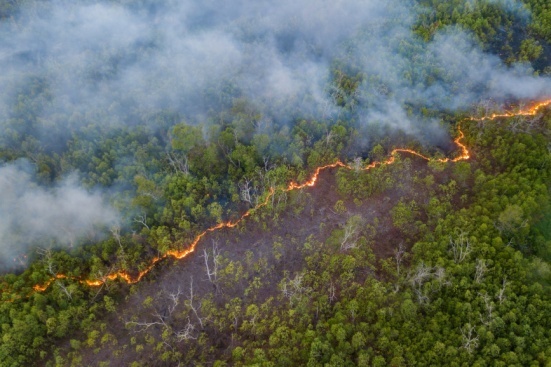 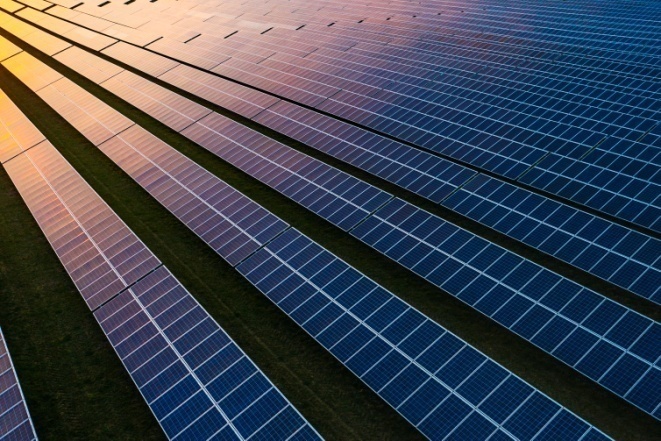 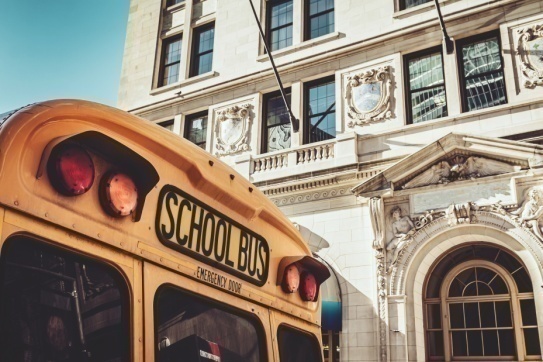 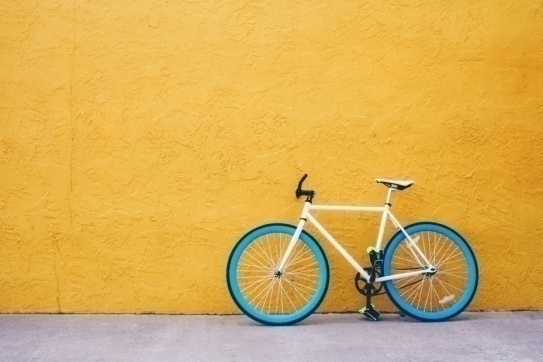 4. Description of Course 06
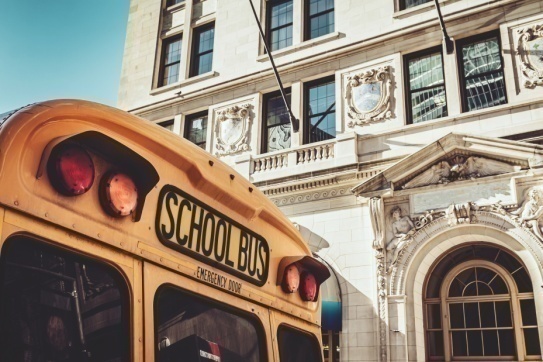 Technical Delivery and Assessment Plan
Task 02 
Safe tool, equipment & material handling procedures
 
From Manuals if necessary, but not always Manuals 
Develop a group of “Safe Work Procedures” for course
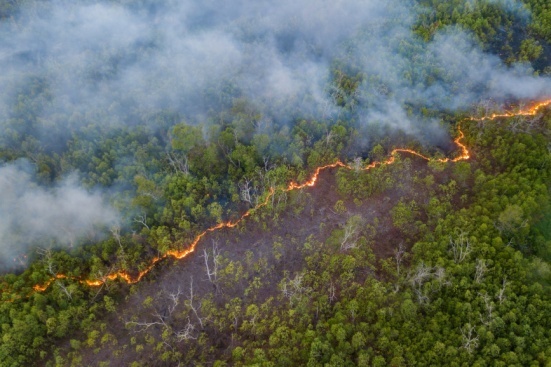 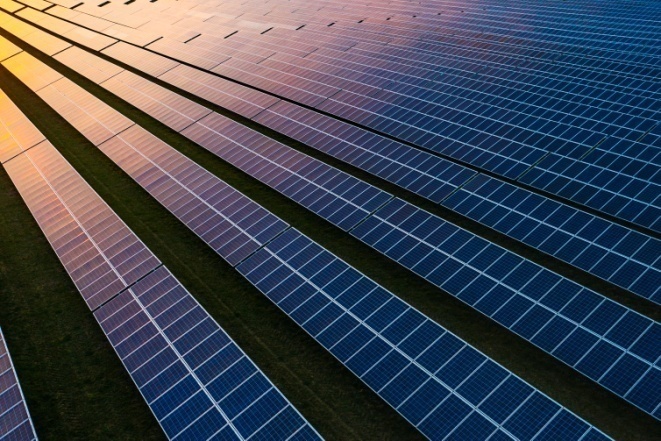 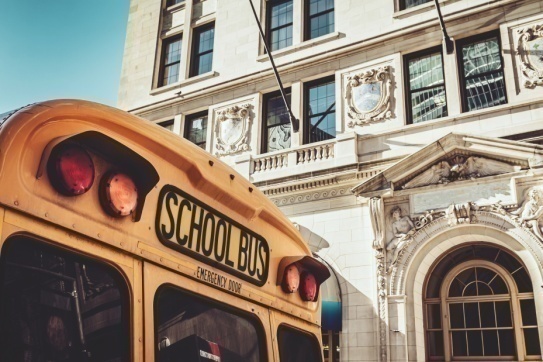 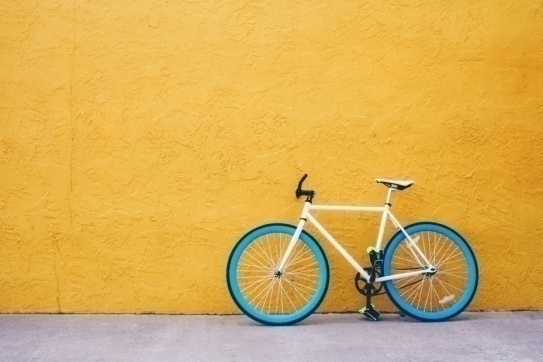 4. Description of Course 06
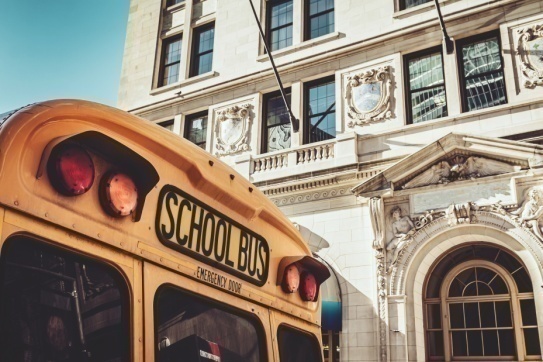 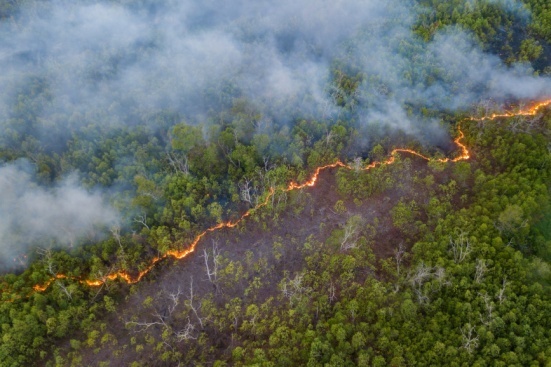 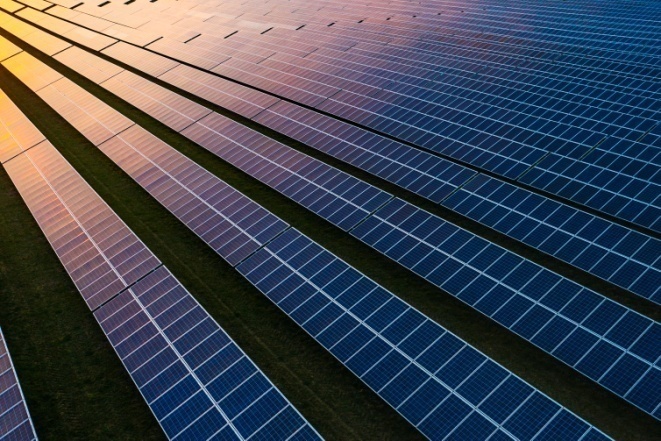 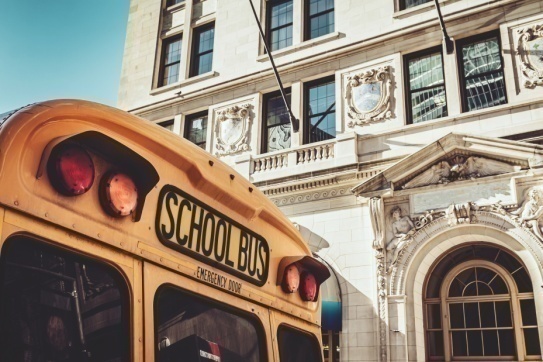 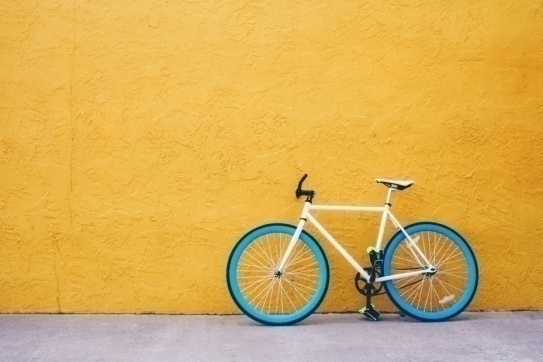 4. Description of Course 06
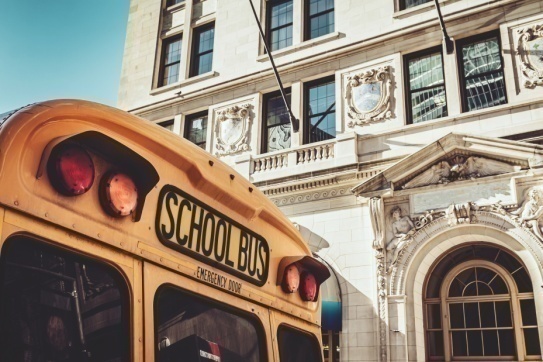 Technical Delivery and Assessment Plan
Task 03 
Identify, minimize, and report workplace hazards 
Consider potential workplace hazards 
Hazard Assessment – characterize and analyze  
Hazard Assessment – minimize and reduce hazards 
Student Exercise: Manual and Power Tool Manuals
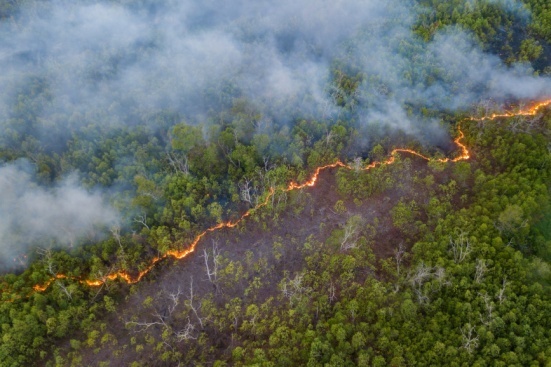 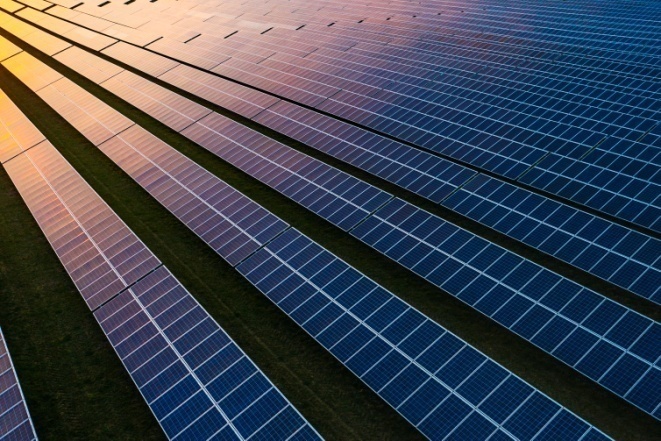 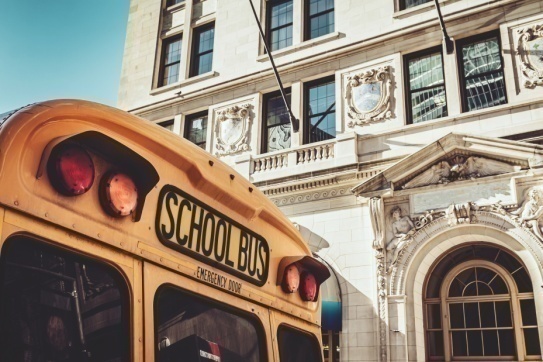 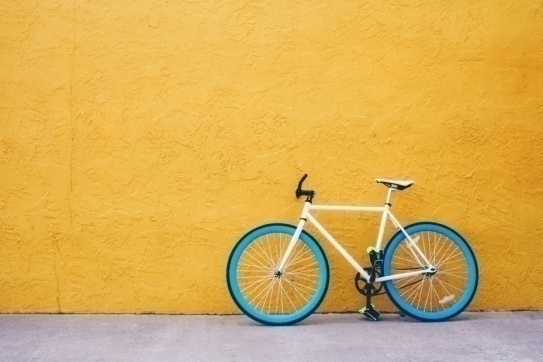 4. Description of Course 06
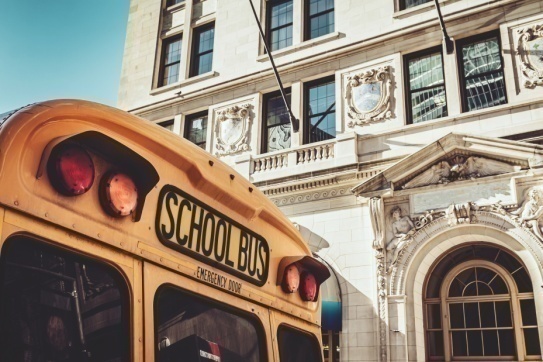 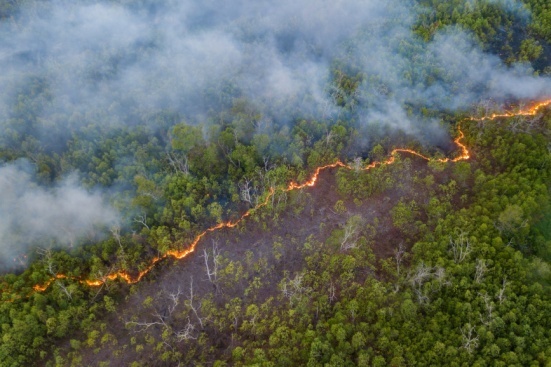 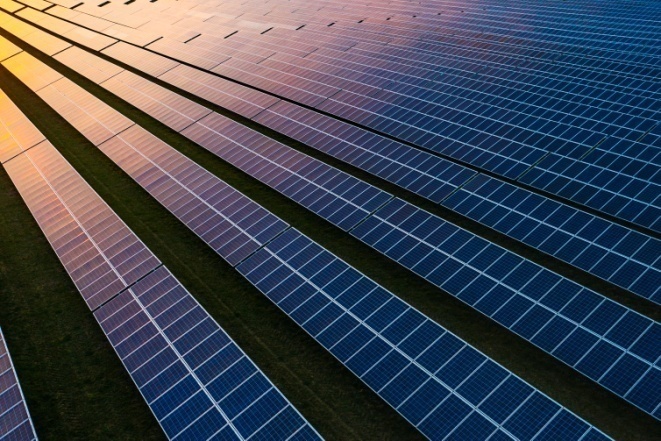 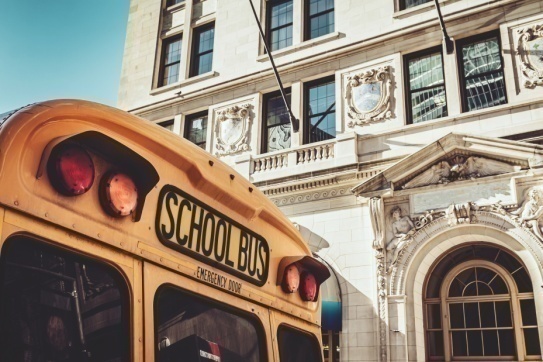 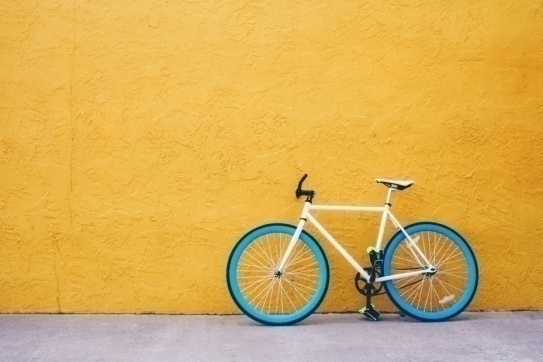 4. Description of Course 06
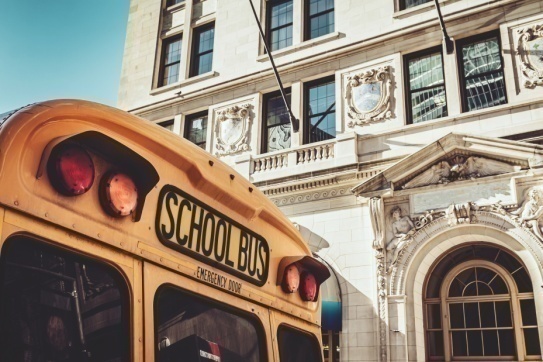 Technical Delivery and Assessment Plan
Task 04 
Appropriate personal protective equipment (PPE) is considered, stored, selected, checked, and used  in accordance with proper procedures 
PPE considerations for New Lab and other activities  
PPE storage, selection, training, checking, readiness    
PPE use, replacement, cleaning, storage, disposal
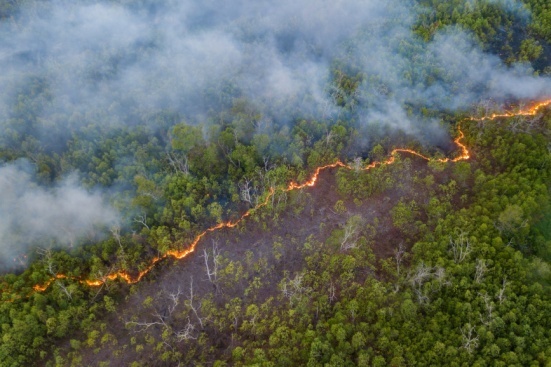 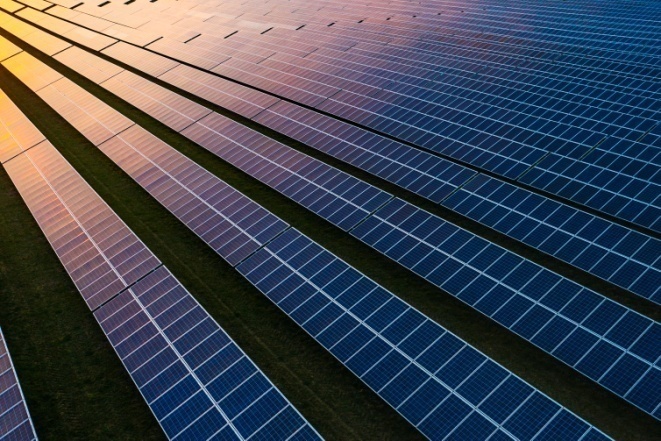 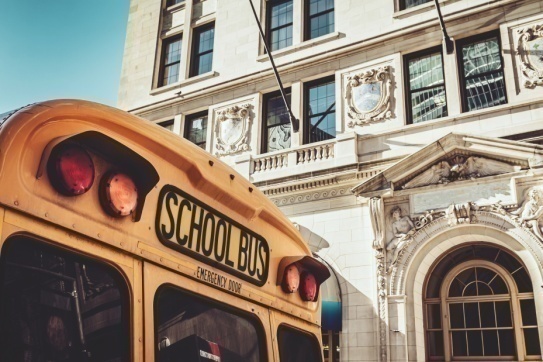 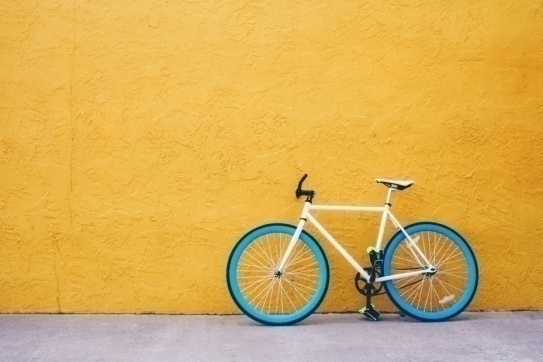 4. Description of Course 06
4. Description of Course 06
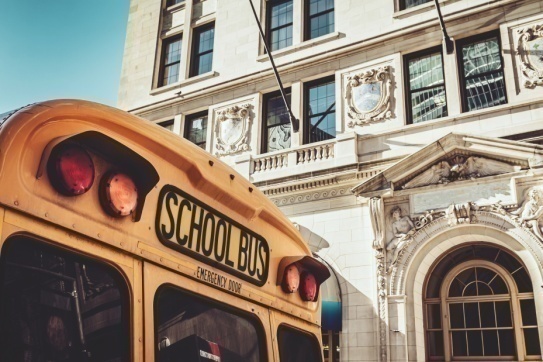 Technical Delivery and Assessment Plan
Task 05 
Manual handling techniques
Lifting and lowering of heavy loads 
Pushing and pulling objects and loads  
Carrying and moving objects and loads 
Holding and restraining objects
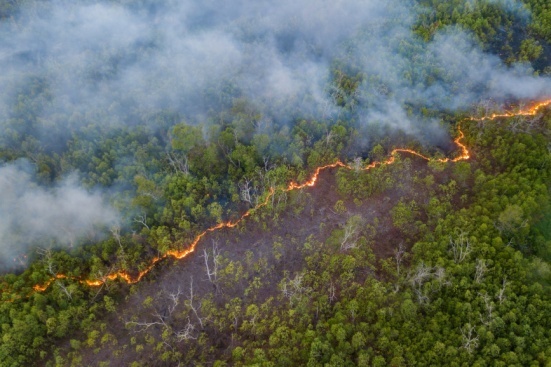 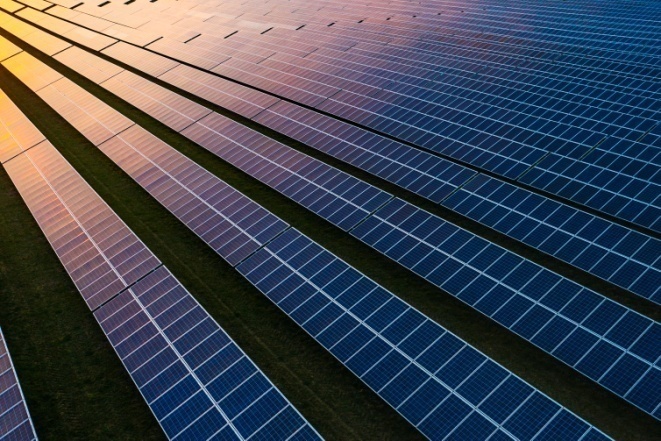 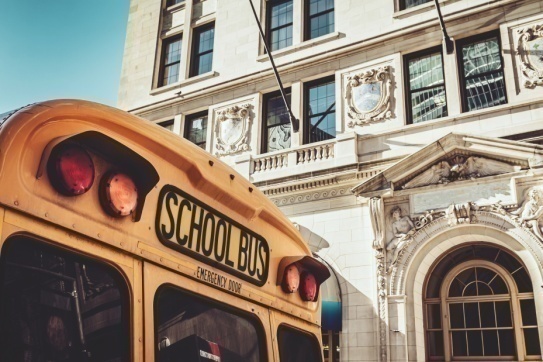 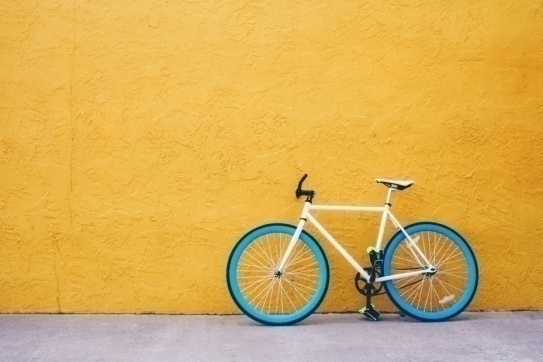 4. Description of Course 06
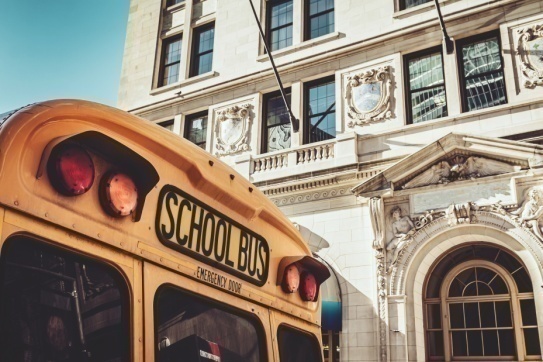 Technical Delivery and Assessment Plan
Task 06 
Follow Accident and Emergency Procedures

Safety Program for organization (e.g. training, admin.)
Safety Plan for workplace (e.g. New Lab, or project site)   
Documents (e.g. auditing procedure compliance test)  
Reviews and revisions to procedures  
Holding and restraining objects
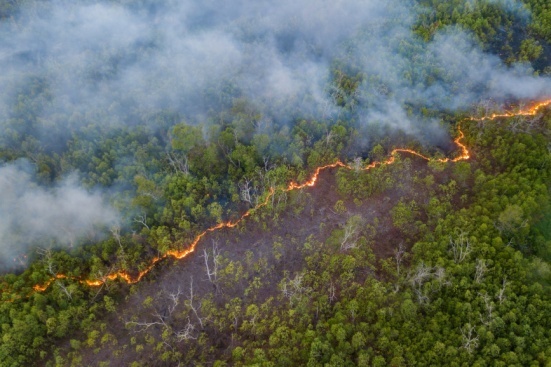 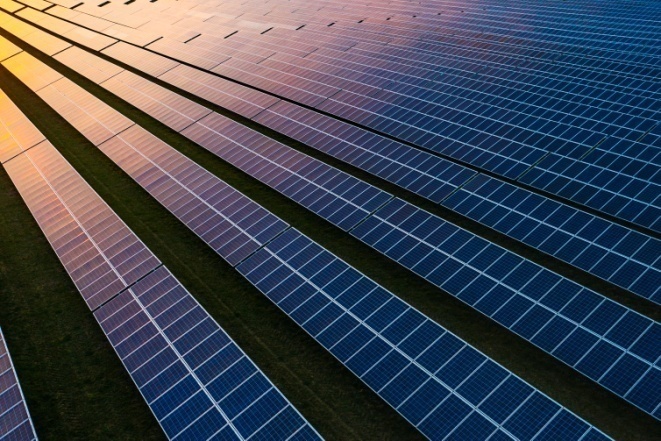 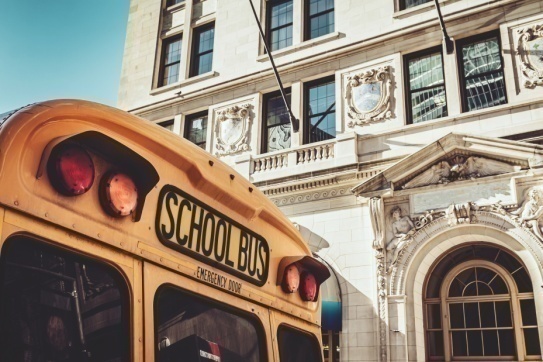 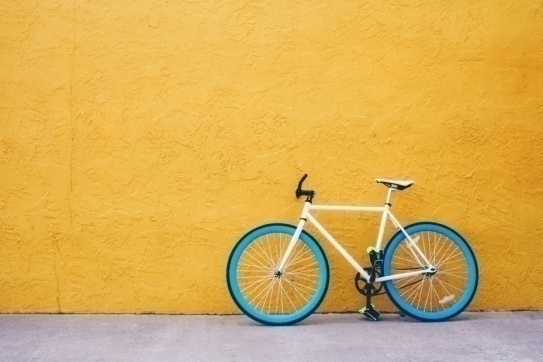 4. Description of Course 06
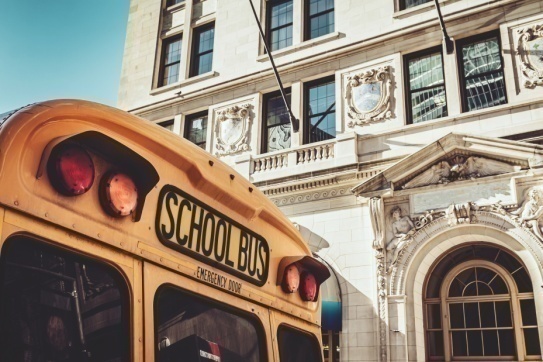 Technical Delivery and Assessment Plan
Task 07 
Occupational Health and Safety requirements
ITVET Belize 
Legal and Insurance reasons  
Business and social reasons
Safety meetings (e.g. Project start & end; daily onsite)
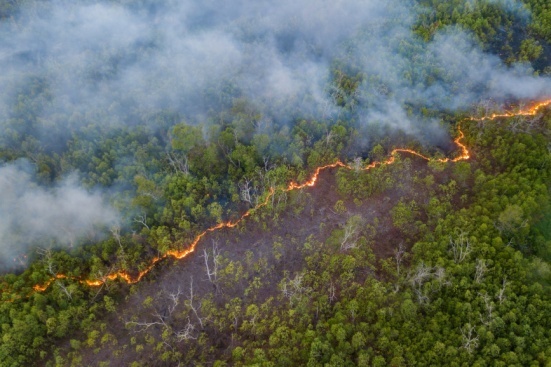 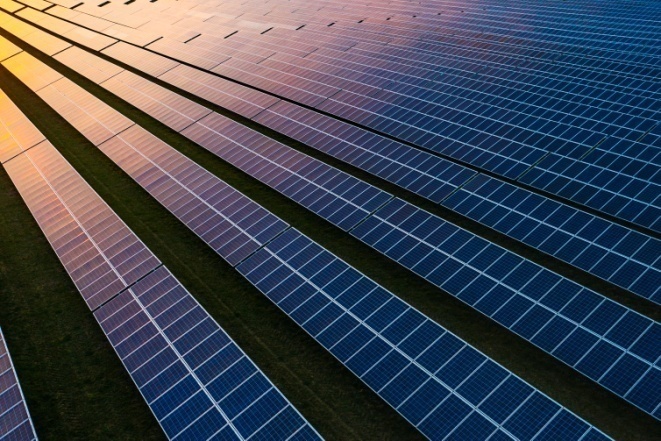 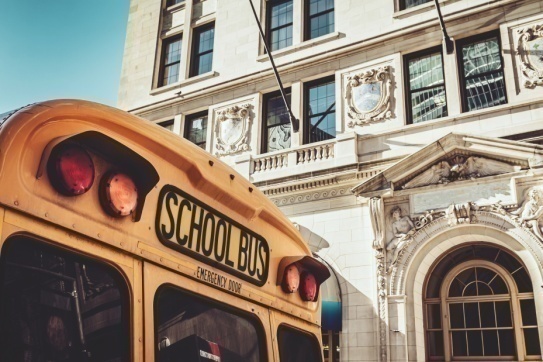 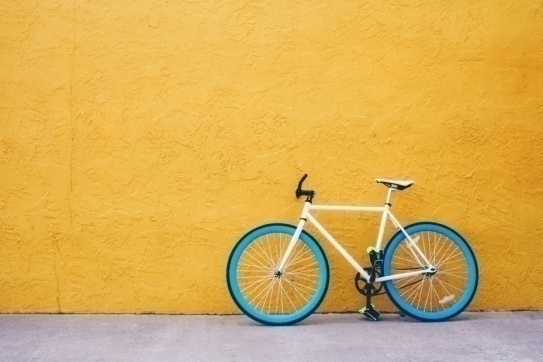 4. Description of Course 06
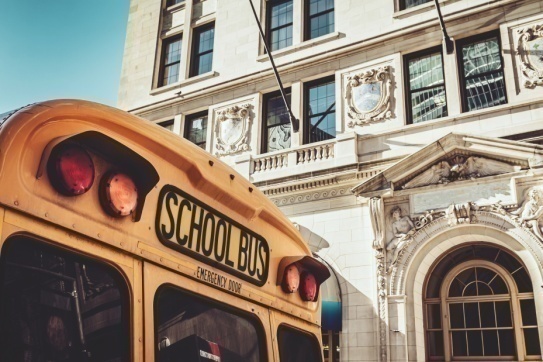 Technical Delivery and Assessment Plan
Task 08 
Worksite environment and safety
Limited space and confined space entry  
Fall arrest and working from heights  
Traffic control, wet surfaces, and weather conditions   
Excavation, construction, fire, electrical & emergencies
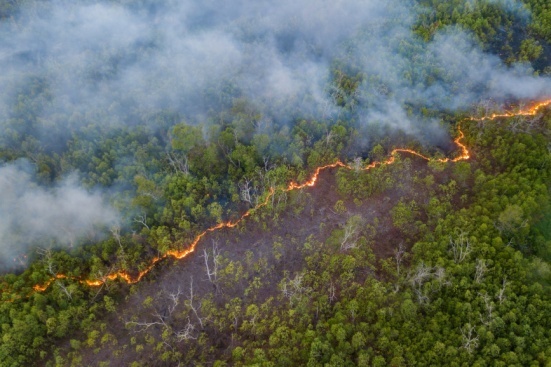 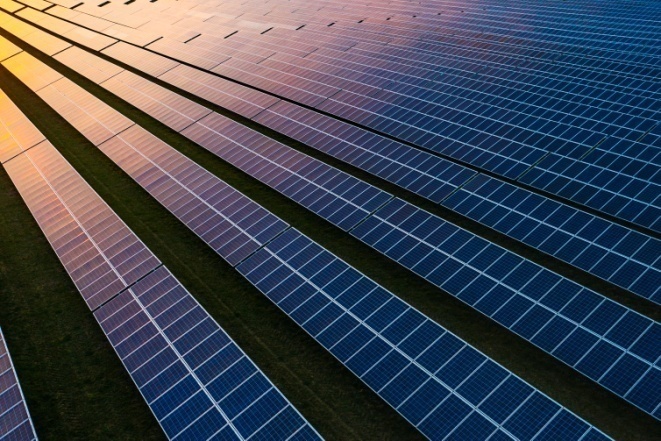 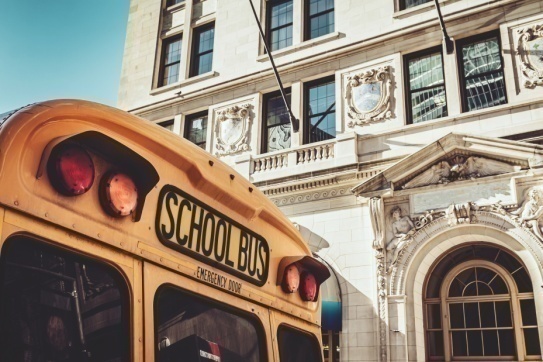 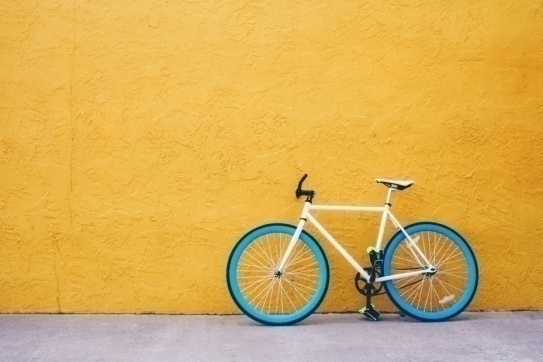 4. Description of Course 06
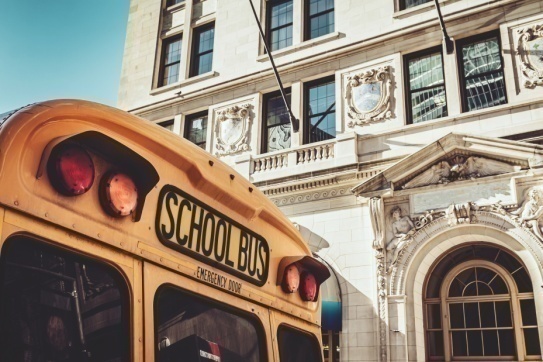 Technical Delivery and Assessment Plan
Task 09 
Physical, mental, emotional condition of people
Safety Checklist type Approach
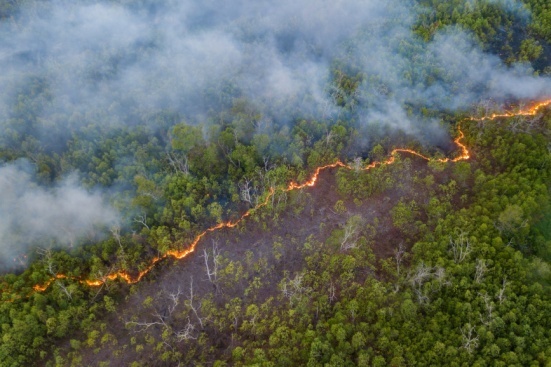 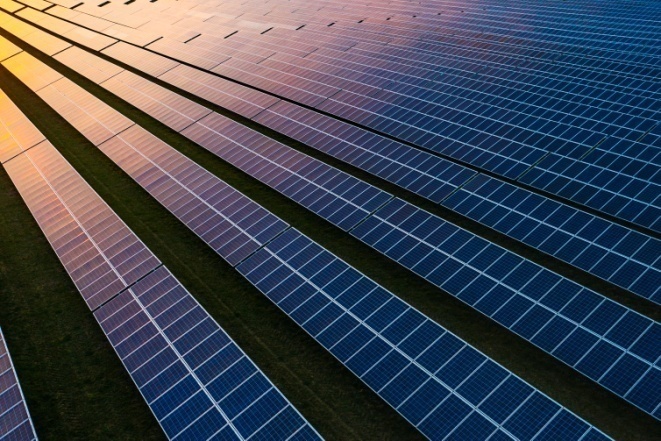 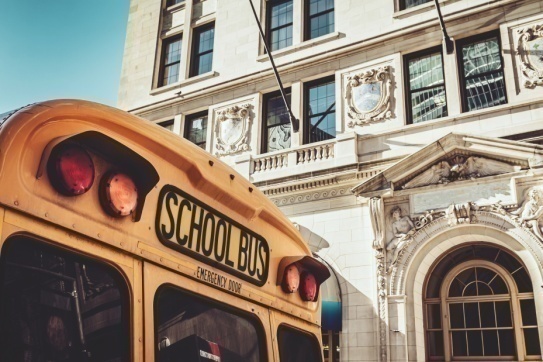 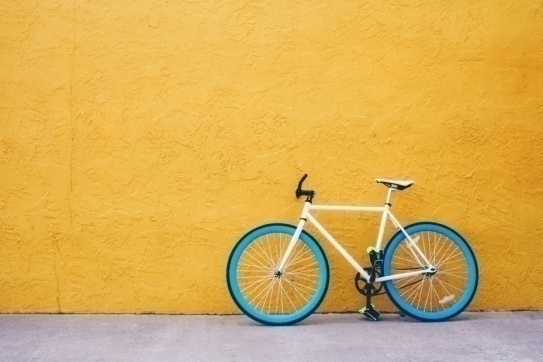 4. Description of Course 06
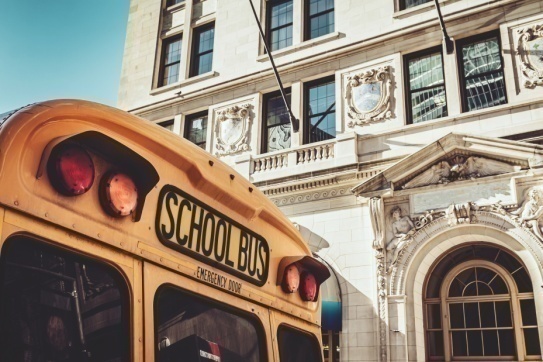 Technical Delivery and Assessment Plan
Task 10 
Assemble and operate, measure, record, and analyze results from laboratory assignments
Week 12 - Last week of course
Group project exercise
Scenario or influenced by Course 04 and 05 Lab work
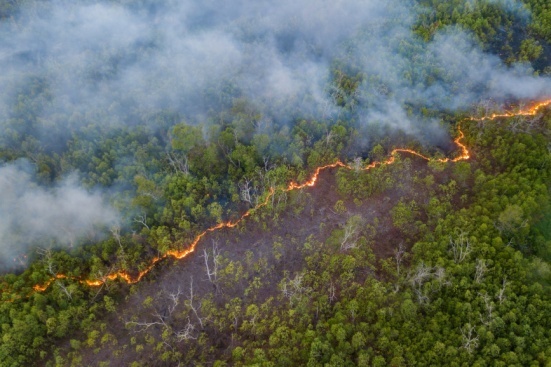 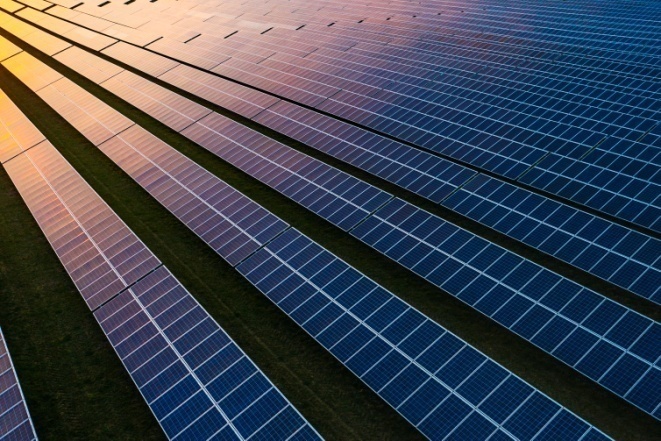 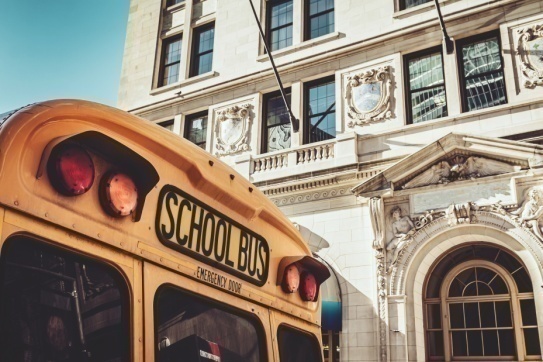 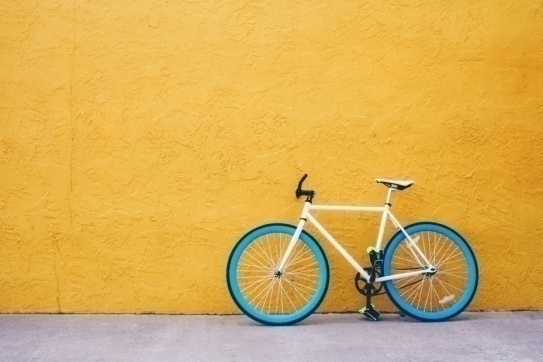 4. Description of Course 06
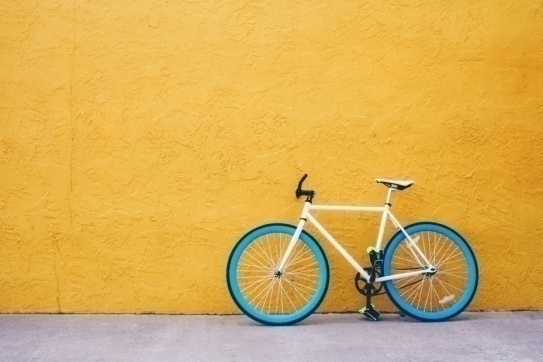 Marking Breakdown 
00% Individual Tests         
15% Individual Projects 
75% Group Projects          
10% Employability Skills
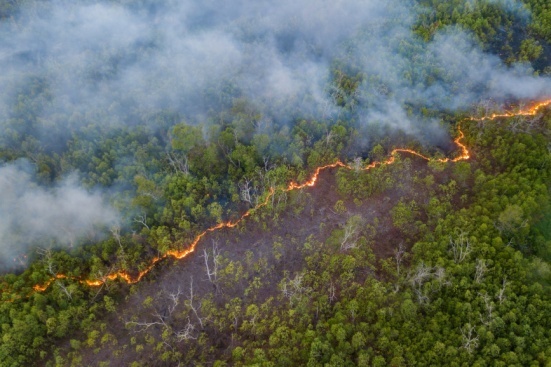 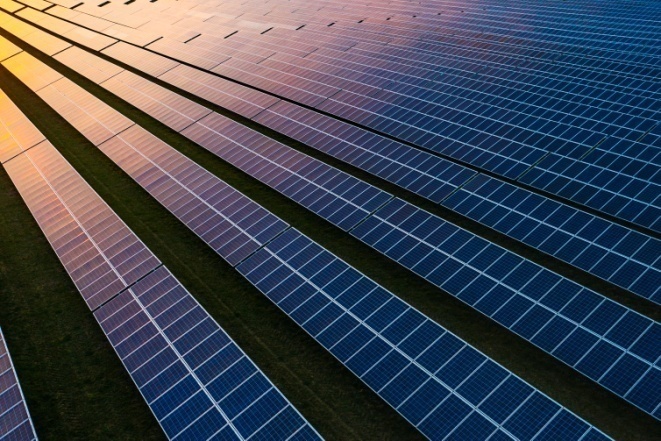 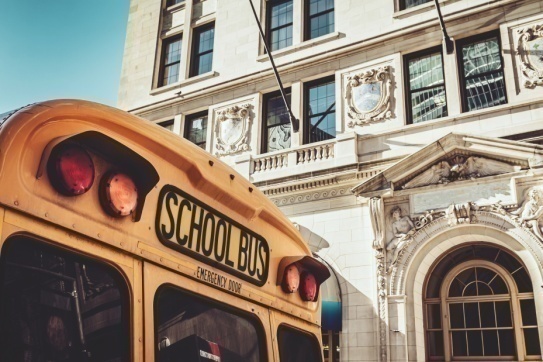 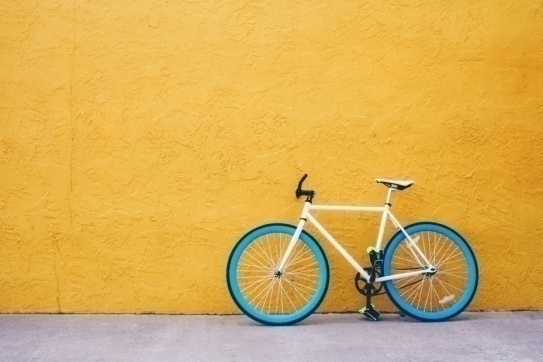 4. Description of Course 06
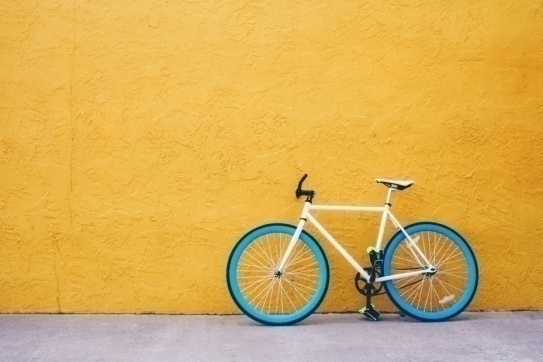 Marking Breakdown
00% Individual Tests (Examples)         
0 x 5% - Individual Tests
Anticipate and suggest no individual tests
No exam anticipated
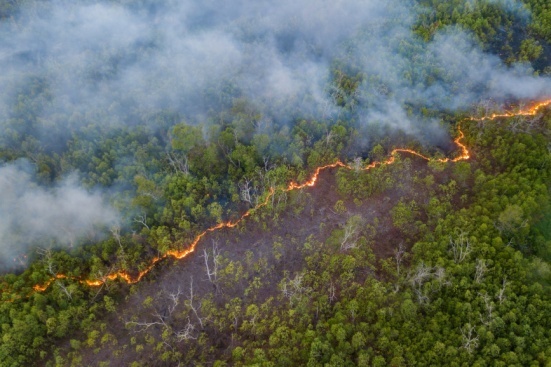 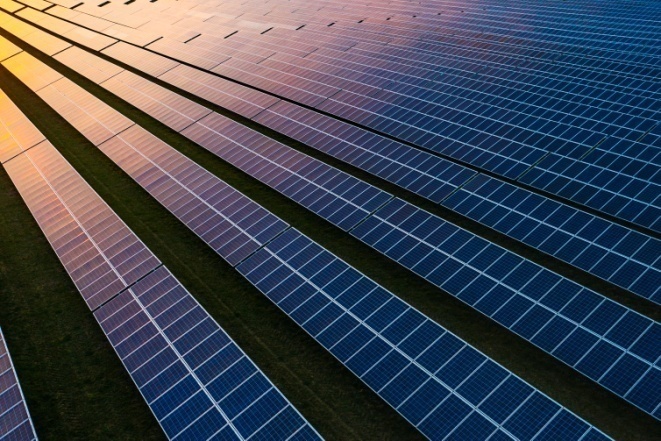 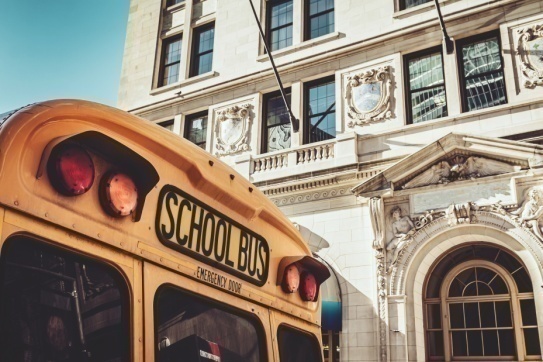 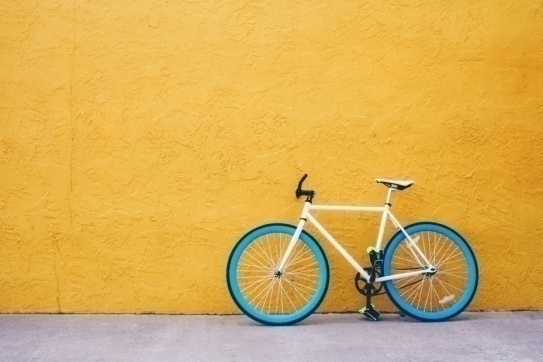 4. Description of Course 06
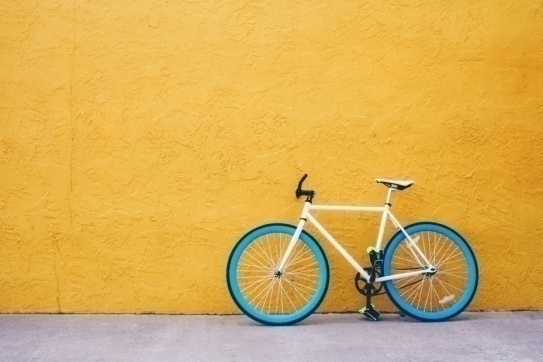 Marking Breakdown
15% Individual Projects (Examples)         
1 x 15% - Individual Project or Assignment
Tasks 1 and 2 (New Lab Tool Manual Safety Review)
Tasks 4 and 5 (Personal Protective Equipment Scenario) 
Task 6 (Accident and Emergency Procedures)
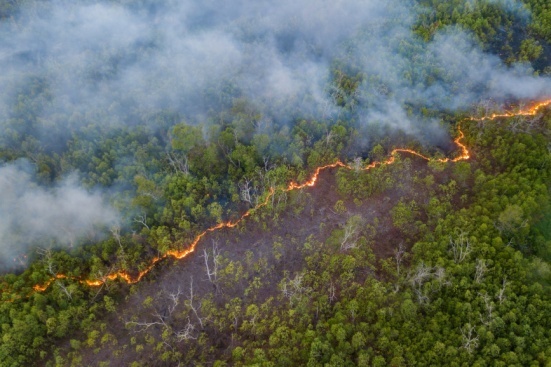 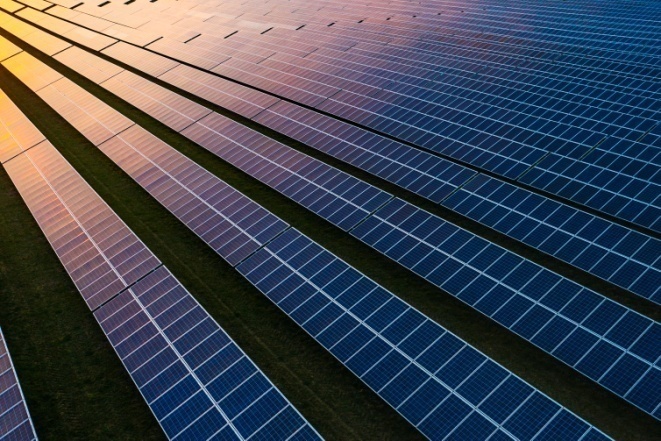 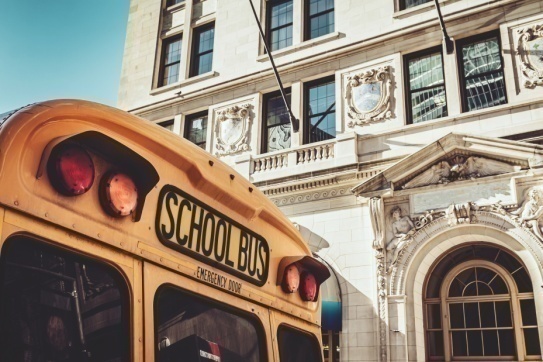 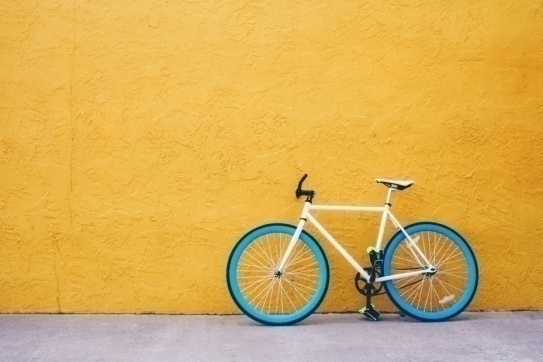 4. Description of Course 06
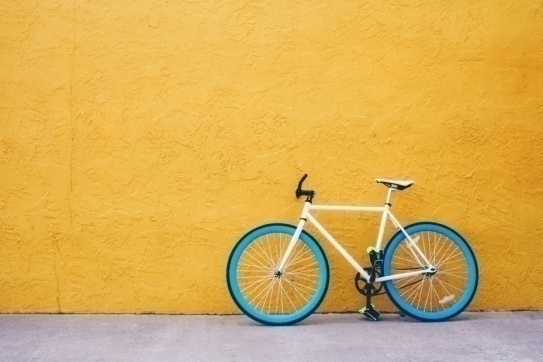 Marking Breakdown
75% Group Projects (Examples)         
3 x 25% - Group Projects or Assignments
Site Safety Plan Scenario Exercise
Hazard Assessment Scenario Exercise
Integrated Lab Exercise
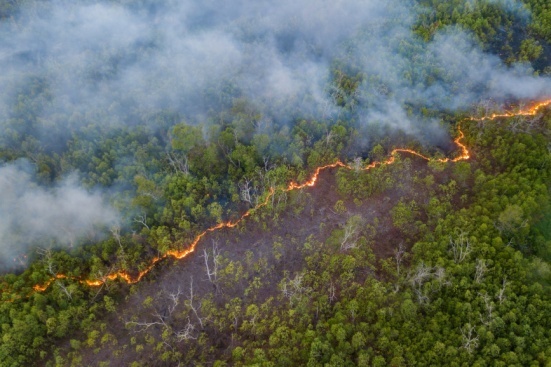 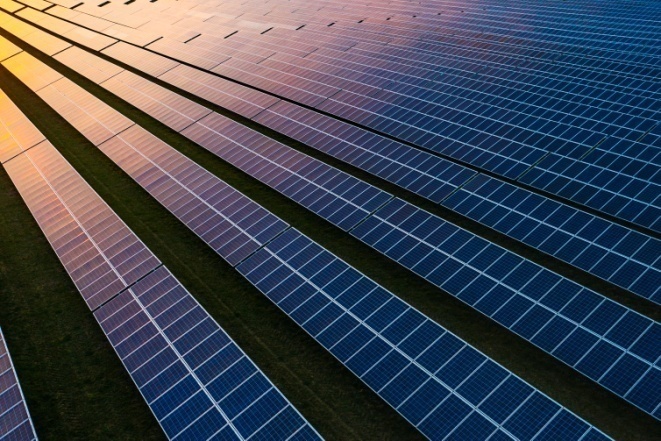 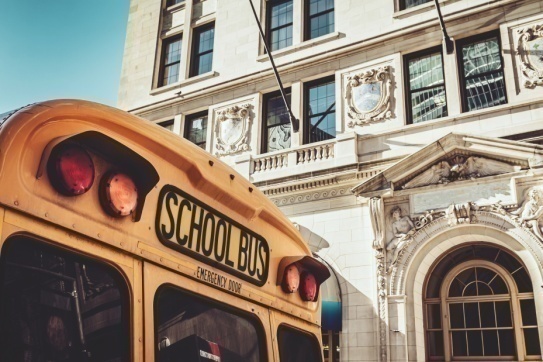 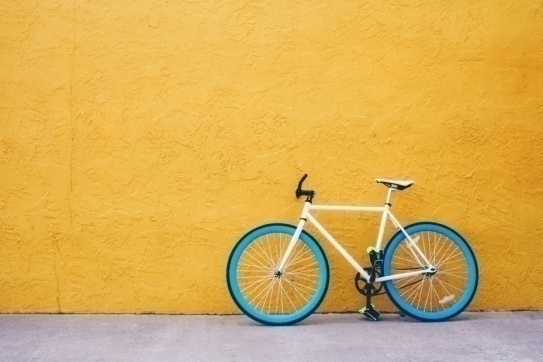 4. Description of Course 02
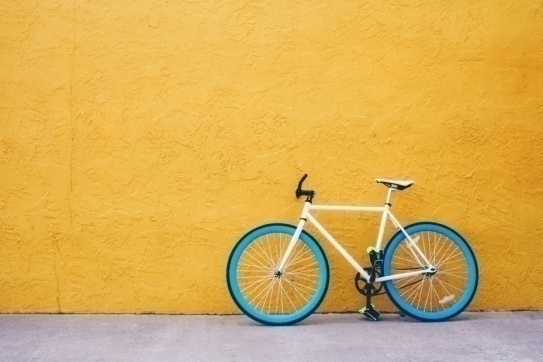 Marking Breakdown
5% Employability Skills (Examples)         
Similar to those used in some ITVET Belize courses  
Attendance           
Timeliness 
Attention to detail
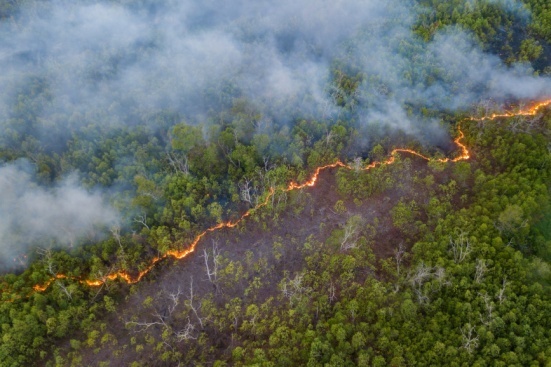 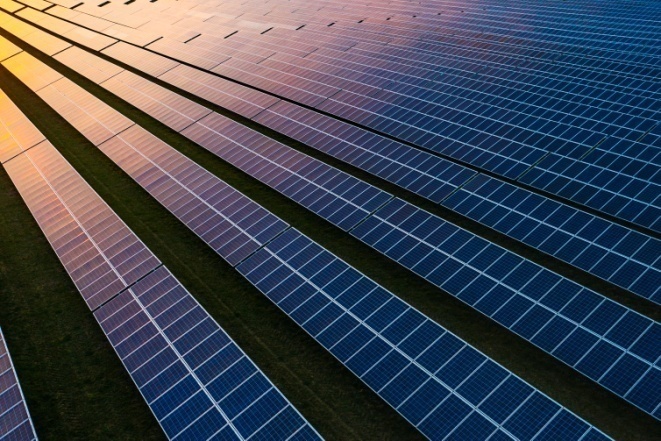 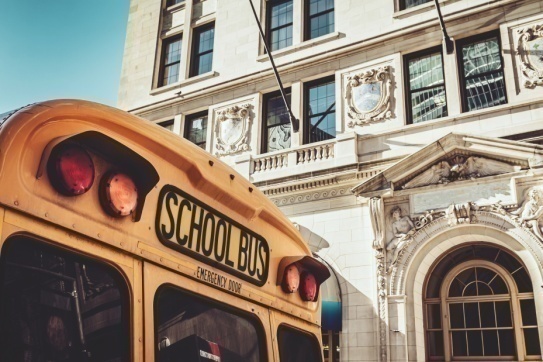 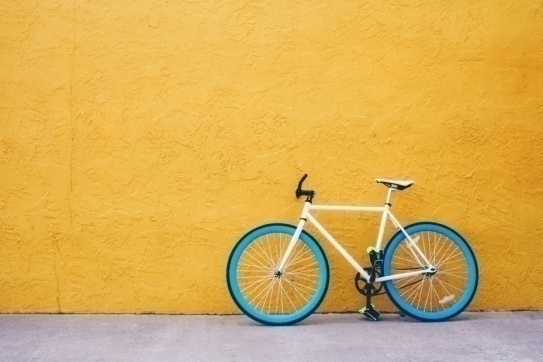 5. Development of Course 06
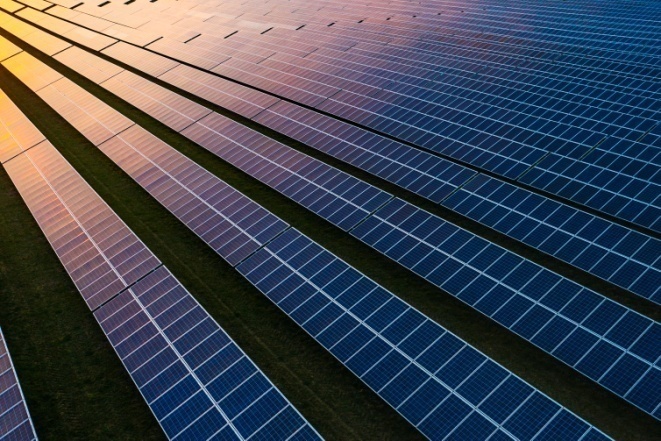 Development of Course
From Theory to Practical Application         
Build on 2022 ITVET Belize health and safety courses
Provide “Trade” content to fill the theoretical gaps  
Provide Course 06 Instructor with “Trade” related examples for assignments and projects 
June 24, 2022 “tool safety manual” exercise   
Share “Trade” related examples
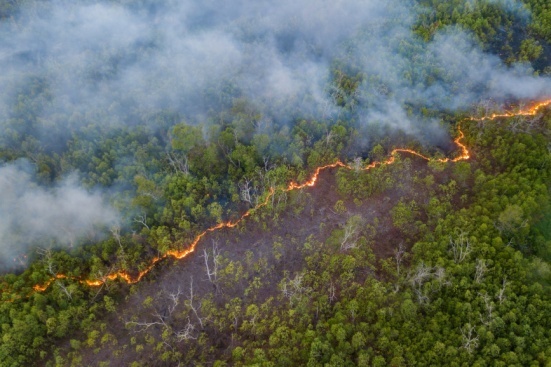 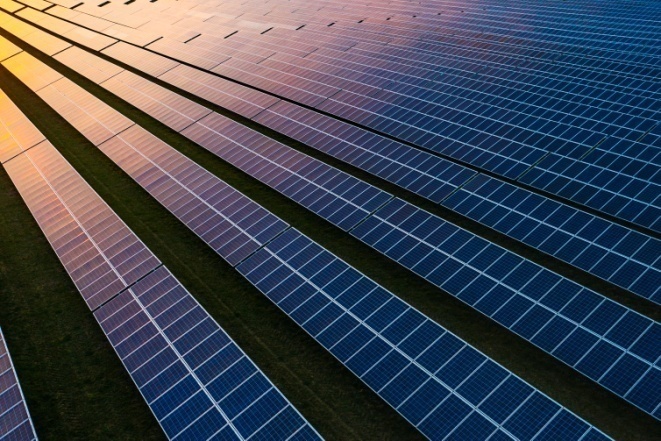 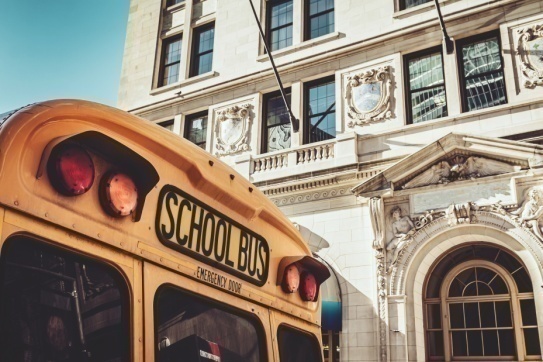 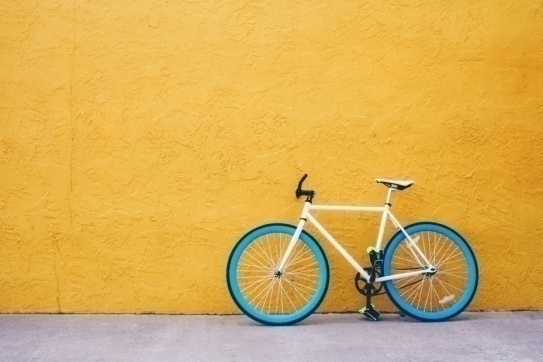 5. Development of Course 06
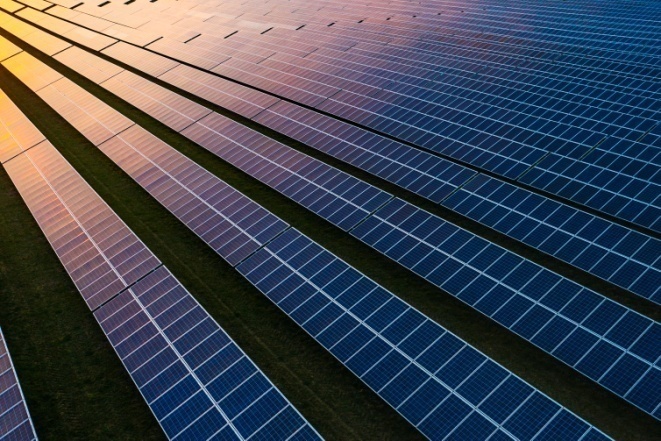 Providing  Instructor with “Trade” 
related  Course Material Examples         
From New Lab Equipment and Tool List  
Safety and Operations Manuals  
Find, Review, and Understand
Potential hazard identification and assessment 
Contribute to class course information resources
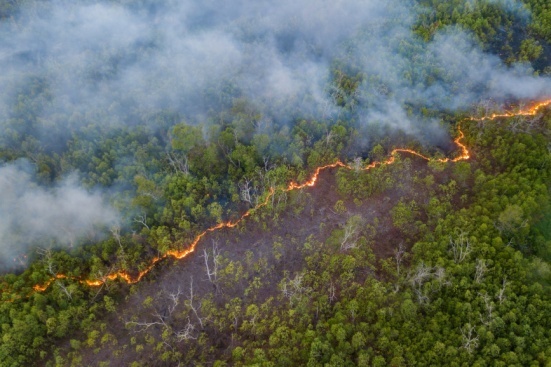 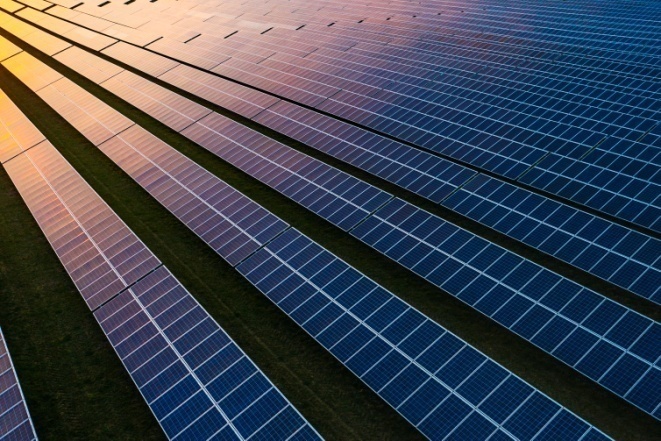 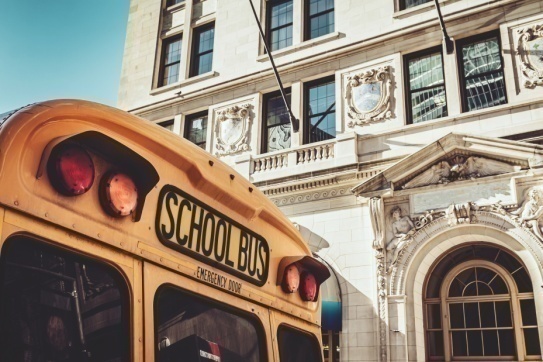 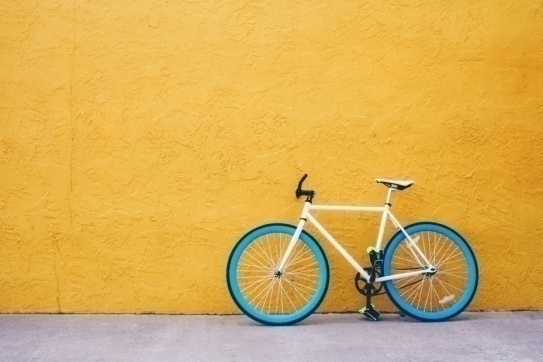 5. Development of Course 06
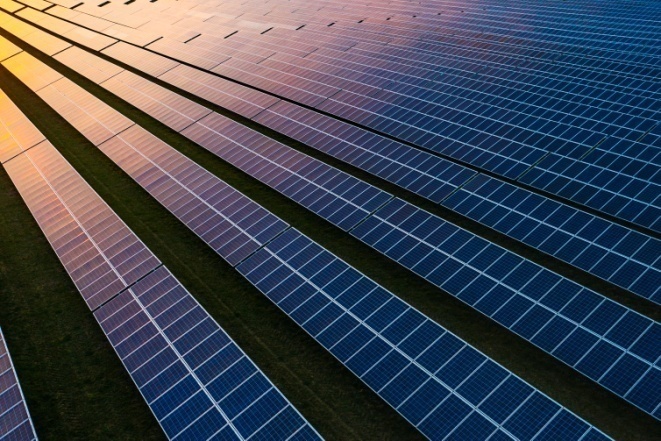 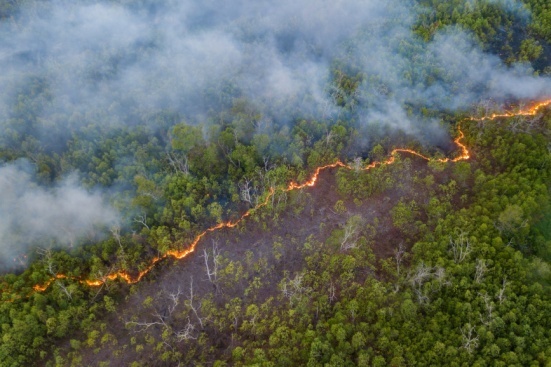 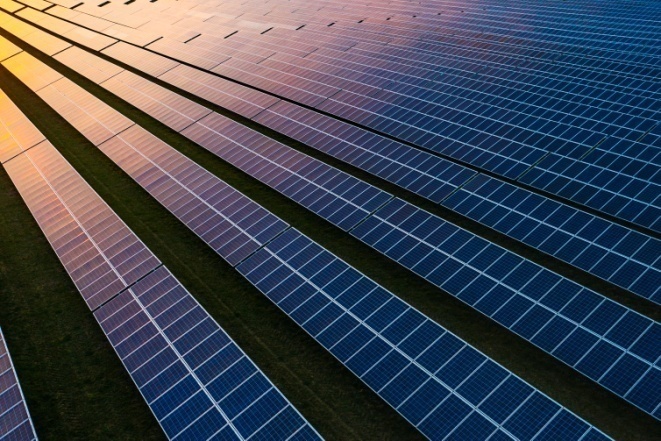 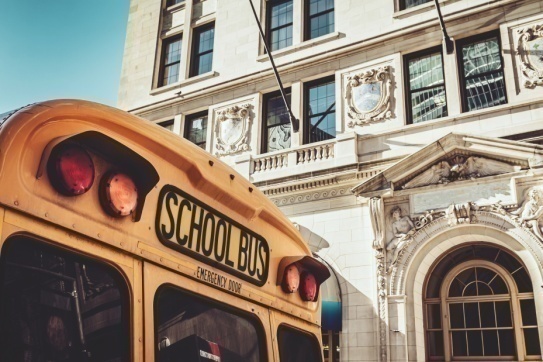 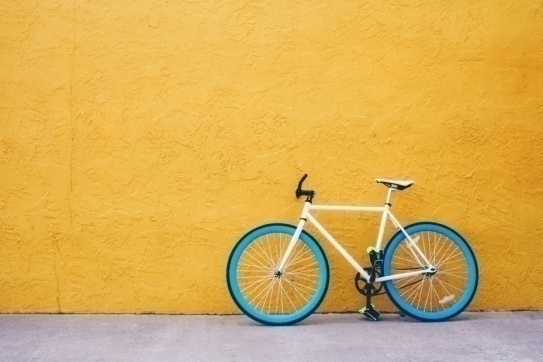 Summary
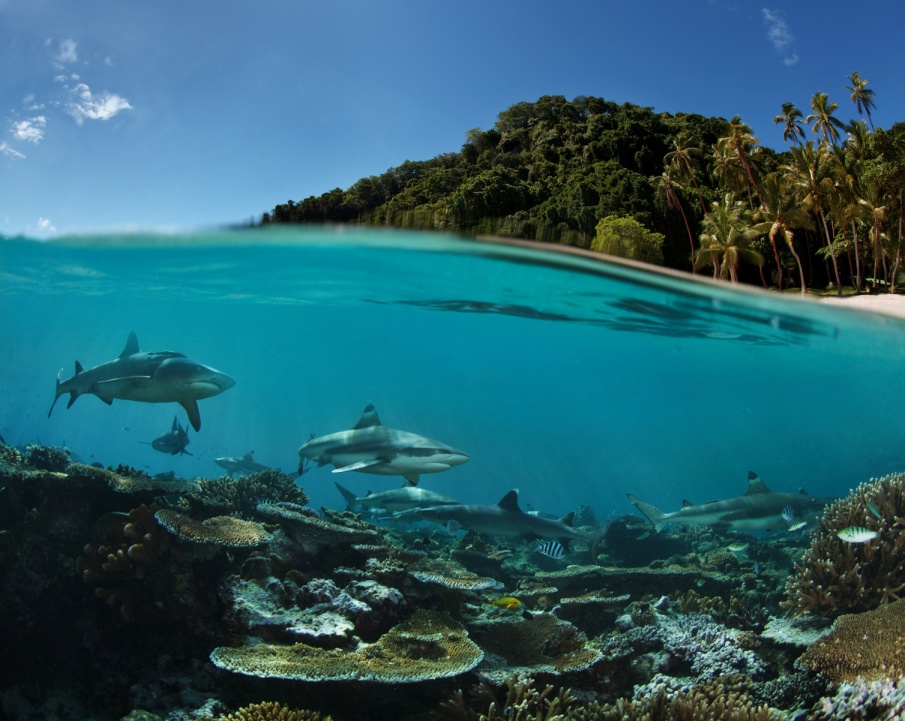 Course 06: Integrated Lab 1
16 New Lab hours
3 of 12 Week Term 1, Year 1 
Health and Safety
Integrated Lab example
Integrated Lab Courses in 2 year RE EE Program 
What does “success” look like at course completion?   
Content within context of other ITVET Belize Courses 
Description of Course 06 in Term 1 of Year 1
Development of Course 06 
Share “Trade” related examples  



00,000,000,000,000 kg
100,000 kg per person
38 m x 38 m x 38 m
Also a very small part of the
    atmosphere
Belize is a “net carbon sink” due to FOLU
Sink = drain, removal; FOLU = Forestry and Other Land Use
Energy is your dominant emission
Forests absorb and sequester much larger amounts of carbon
They always did, so the emissions remain a problem
Look after forests!
http://www.grisanik.com/blog/how-much-carbon-is-in-the-atmosphere/#:~:text=Furthermore%2C%20multiplying%20Earth's%20atmosphere%205.137,atmosphere%20is%20~3%2C208%20Gt%20CO2.
Questions?
Comments?
Suggestions?
Thank you